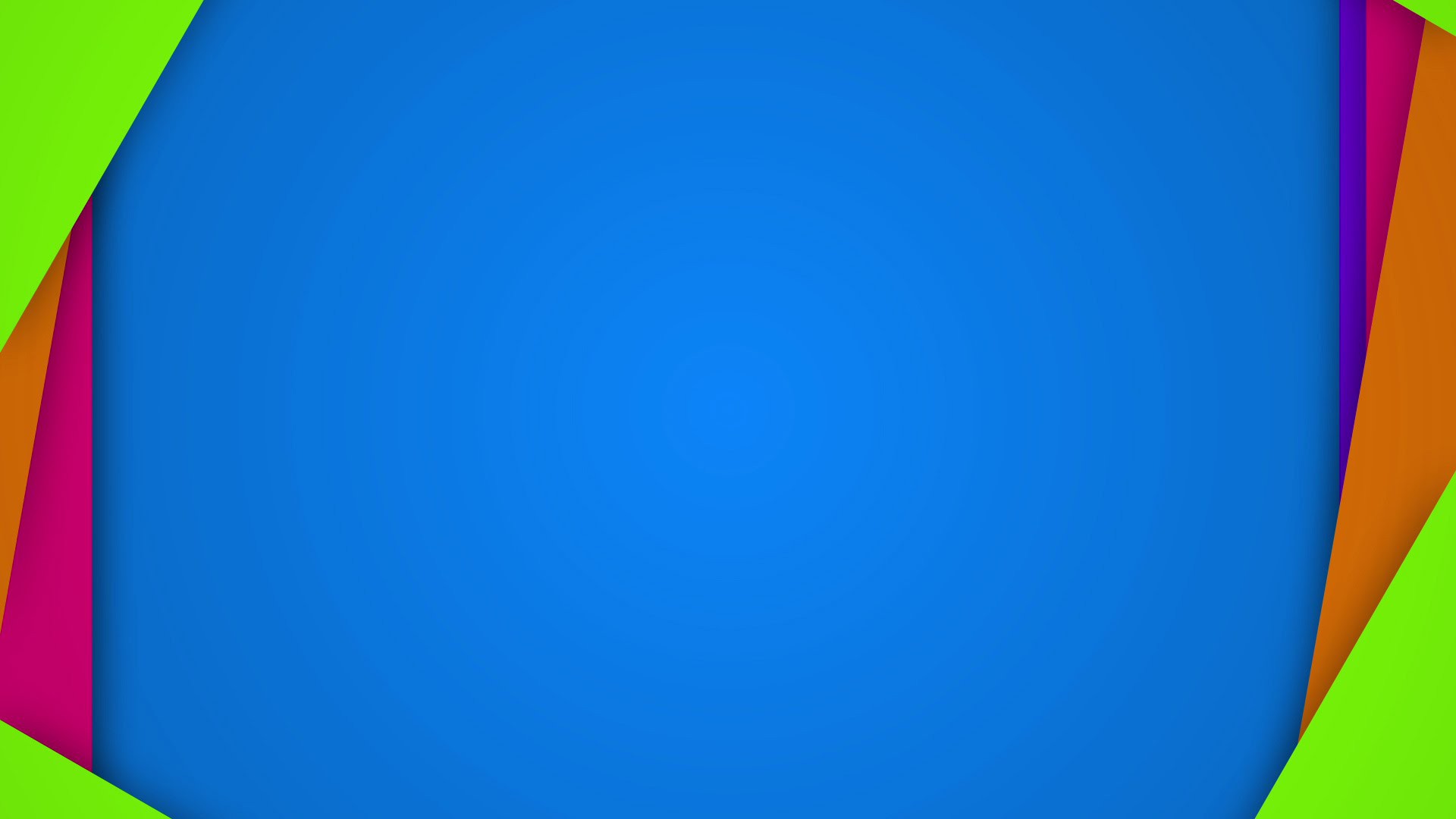 МУНИЦИПАЛЬНОЕ БЮДЖЕТНОЕ ДОШКОЛЬНОЕ ОБРАЗОВАТЕЛЬНОЕ УЧРЕЖДЕНИЕ ДЕТСКИЙ САД №30
«Развитие познавательных способностей детей дошкольного возраста посредством метода макетирования»
Воспитатель:  Дементиенко М.В.
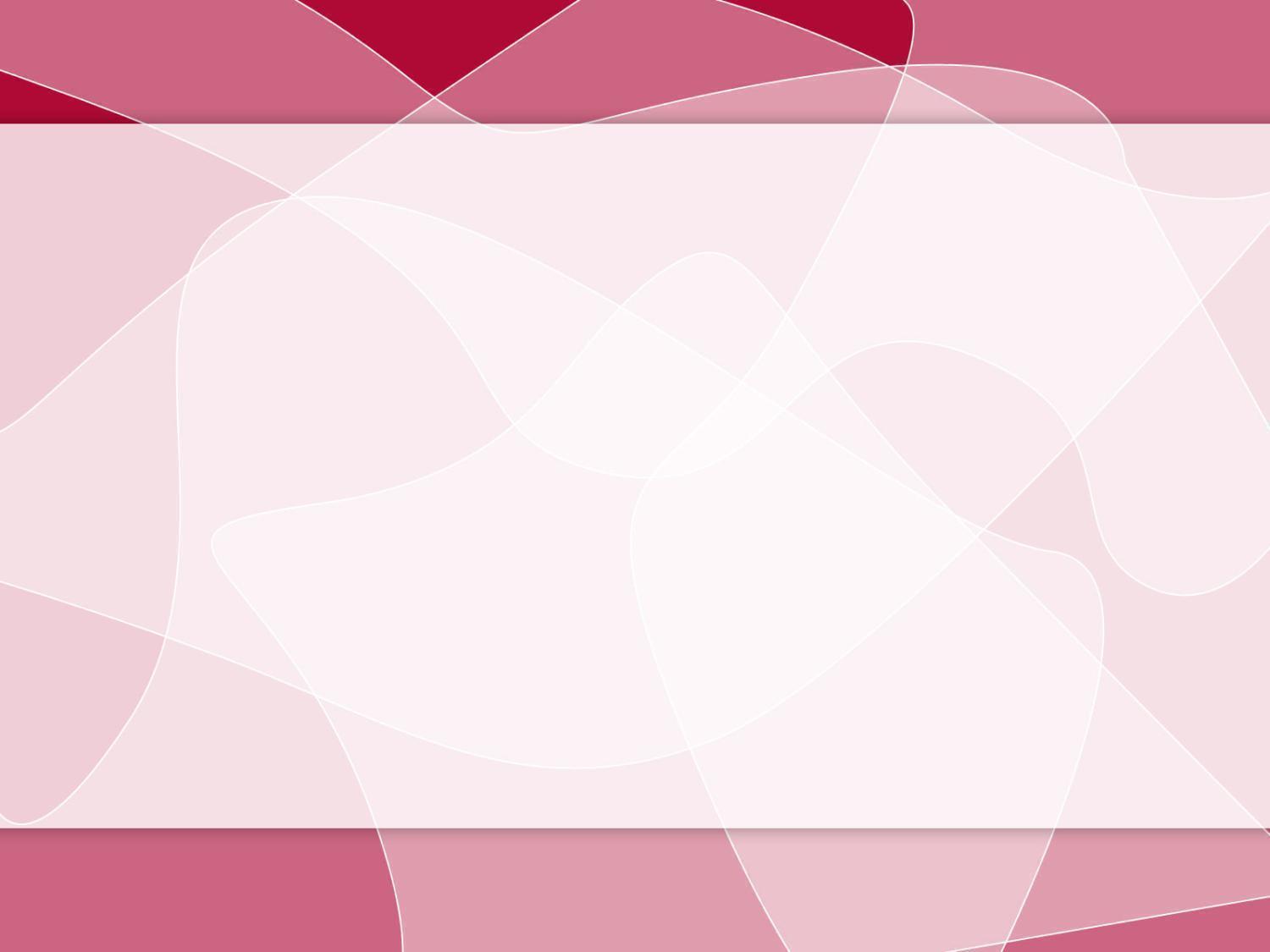 Образовательная деятельность посредством метода проекта.
способствует развитию самостоятельности, сотрудничеству детей и взрослых. В ходе реализации проекта дети учатся  делать выводы и выяснять закономерности, обобщать, конкретизировать и классифицировать представления и понятия.
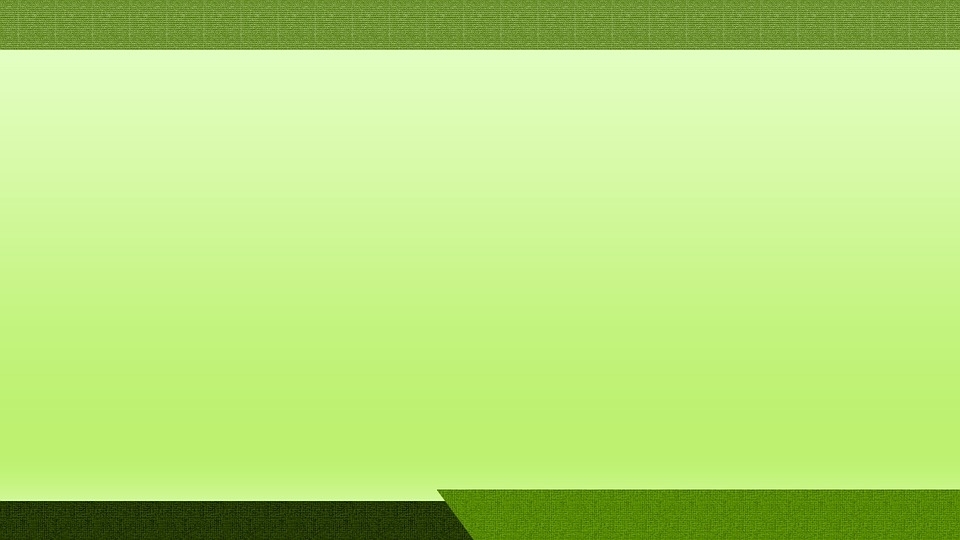 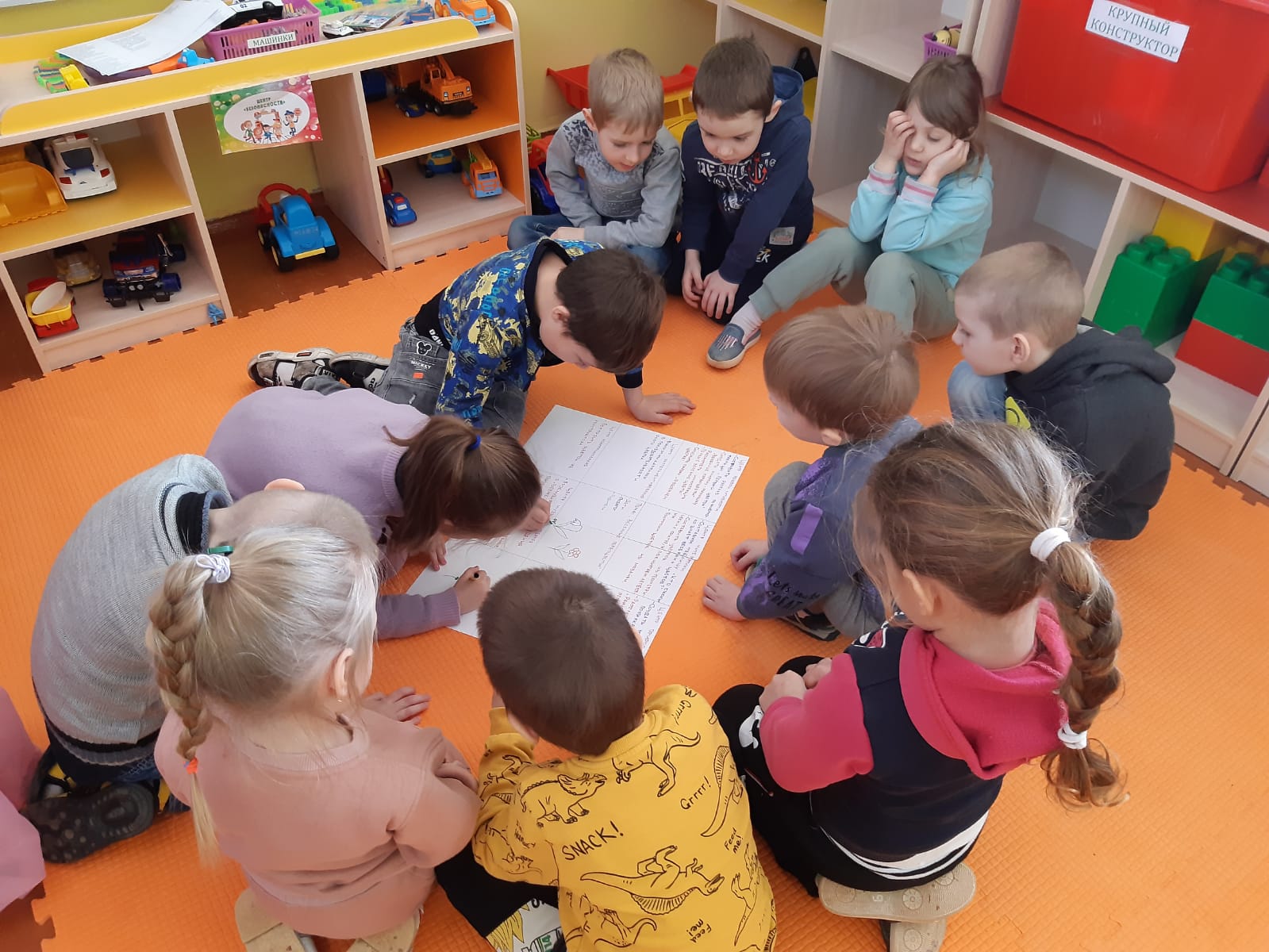 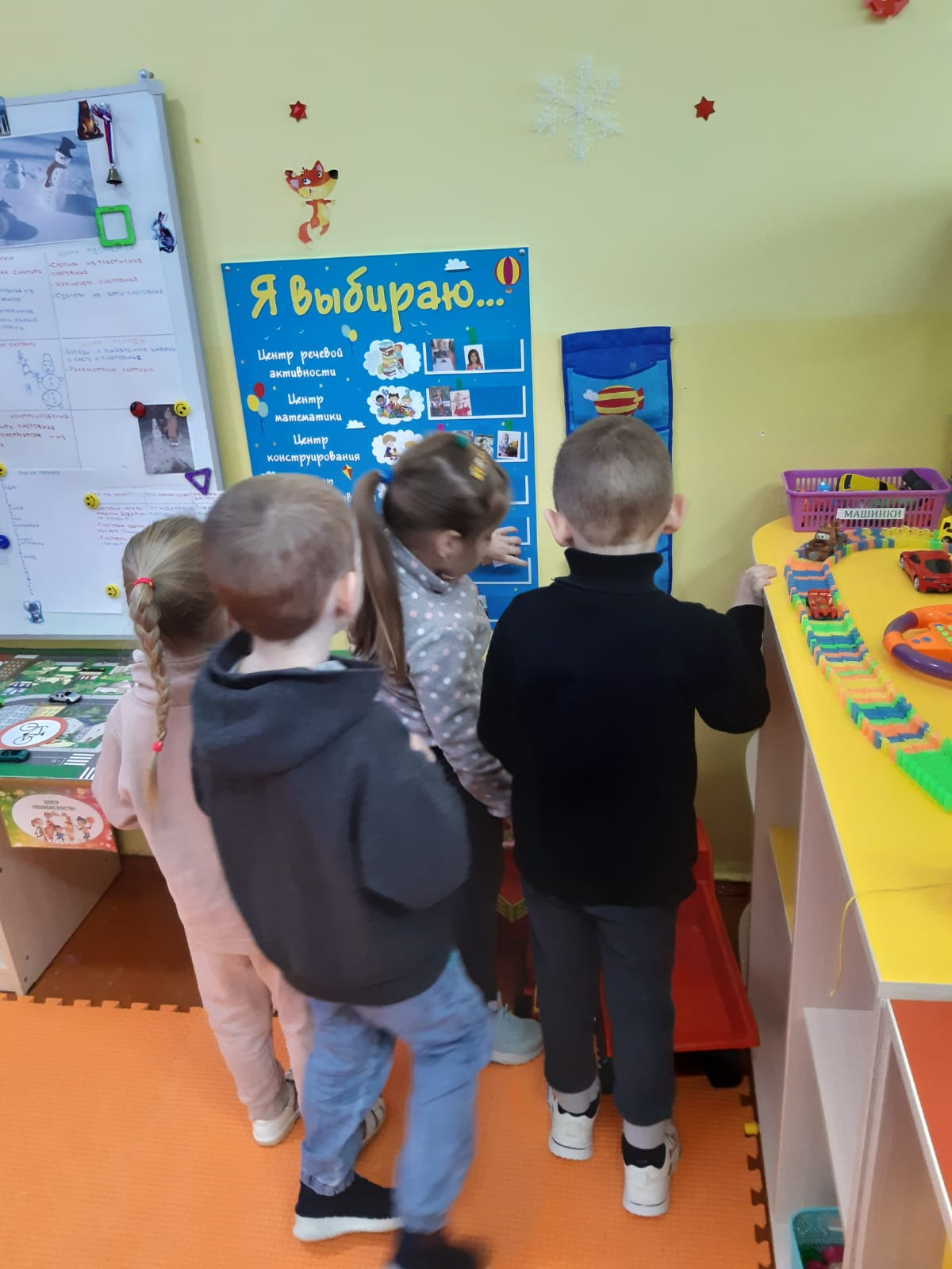 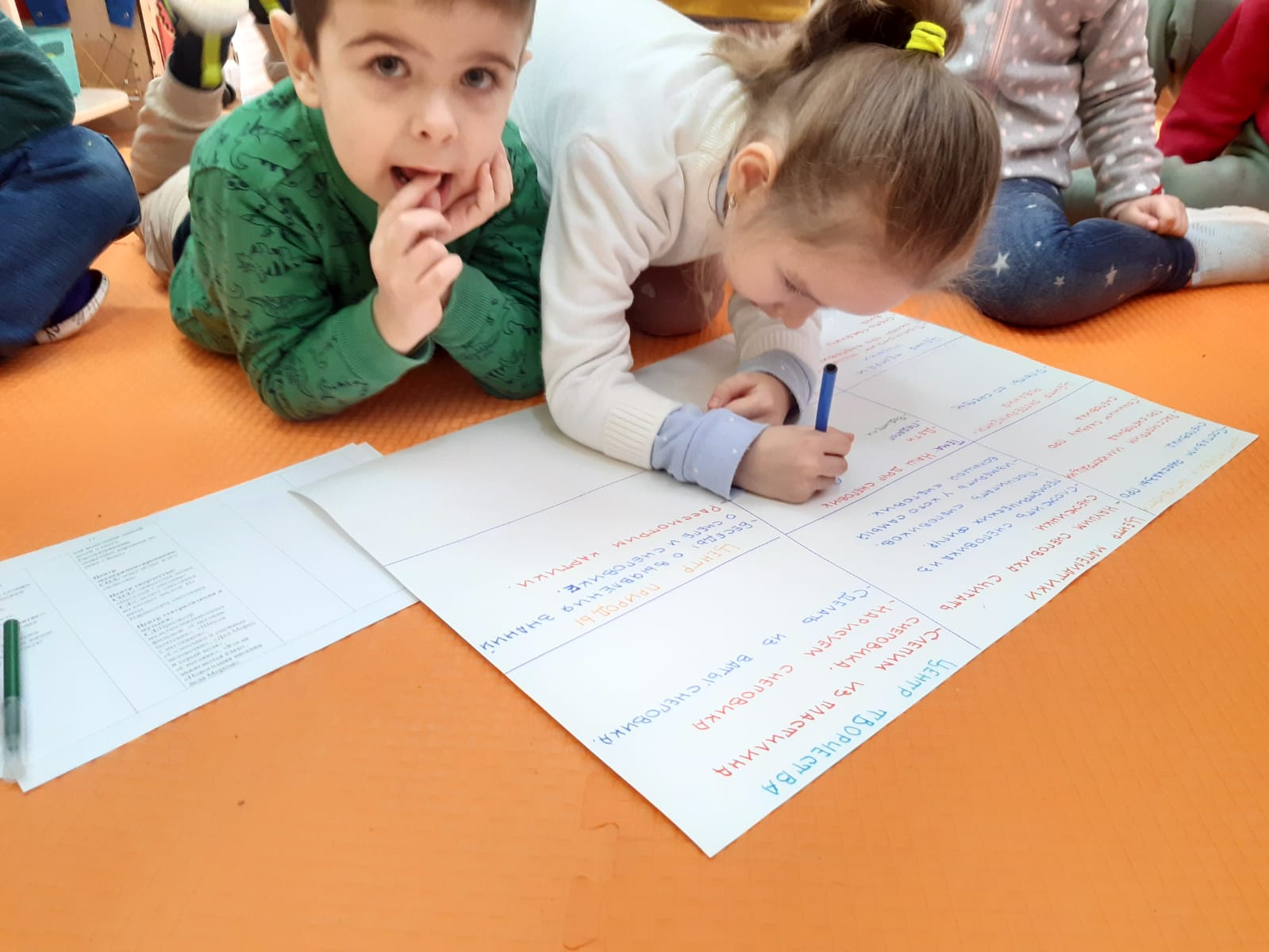 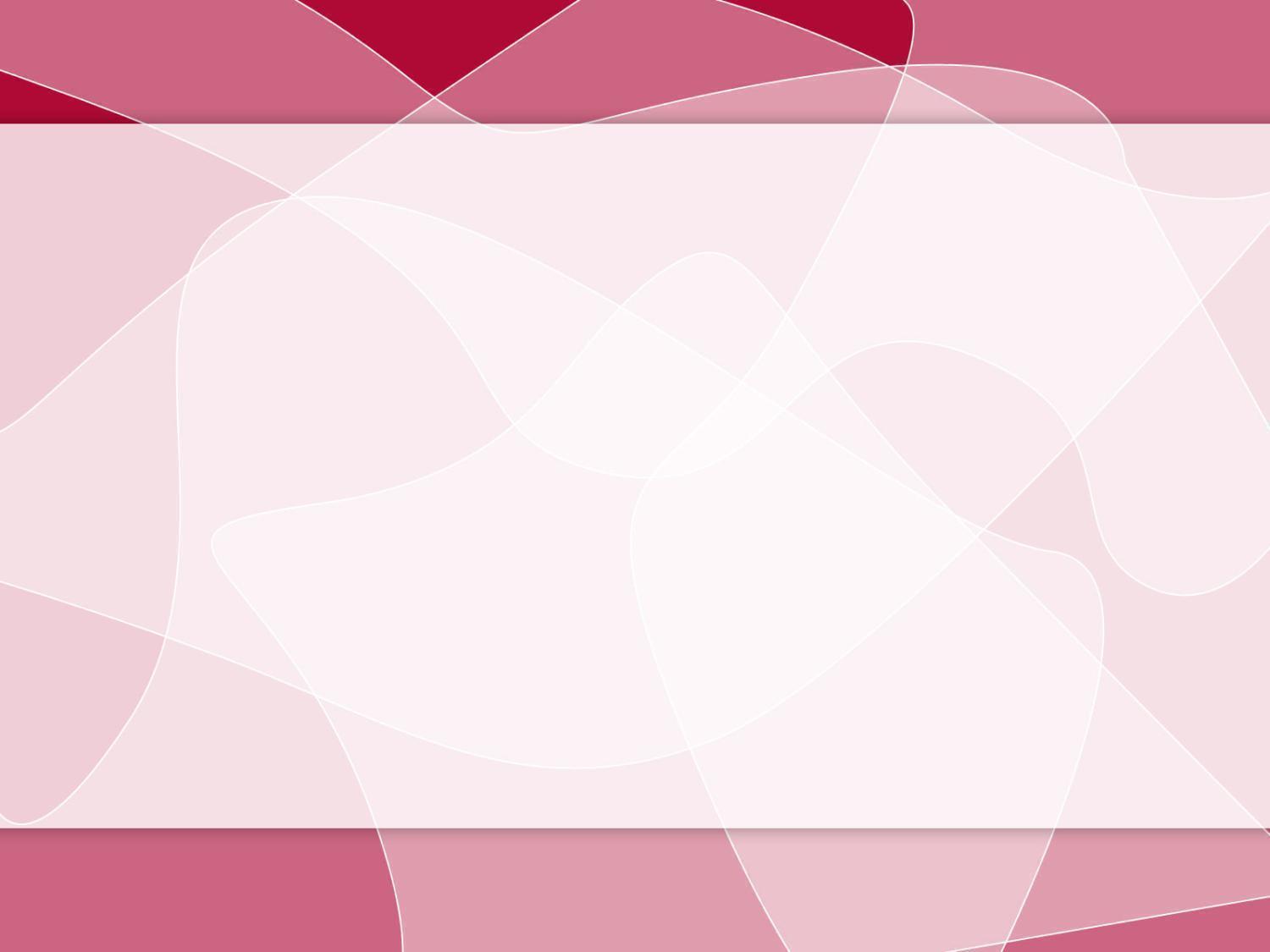 Цель введения инноваций
Цель использования инноваций -  создать личностно-ориентированную образовательную среду в ДОУ, позволяющую формировать условия для полноценного развивающего взаимодействия детей, родителей, педагогов и специалистов.
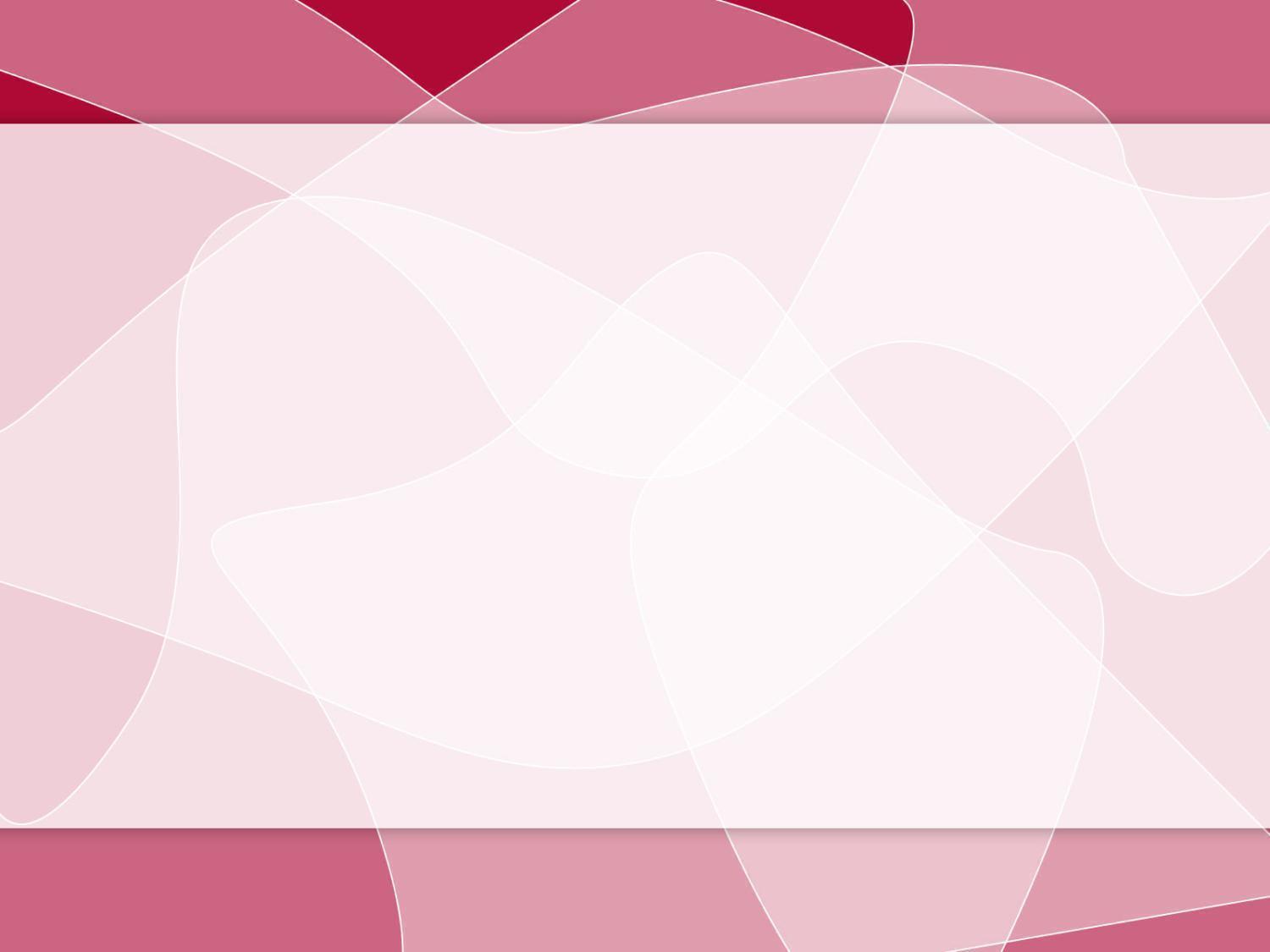 Инновационная деятельность педагога
Инновационная деятельность педагога – это необходимая часть образовательного процесса.   Внедрение инноваций означает необходимость воспитателей подстраивать свою деятельность под меняющиеся условия и использовать нестандартные приёмы в образовательных процессах. Работа педагога не должна ограничиваться рамками исключительно старых и проверенных методов, необходимо некоторое разнообразие.
Макетирование.
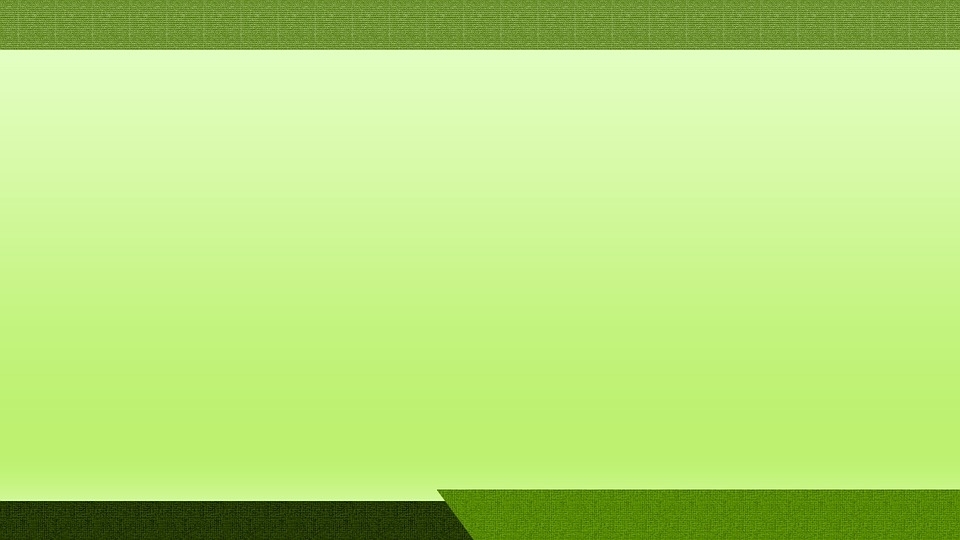 При реализации проектной деятельности и создания предметно – пространственной, используются инновационные педагогические технологии, направленные на знакомство с окружающим миром, миром растений и животных, различными объектами и явлениями природы. Одним из методов является макетирование. 
Макеты - это модели, представляющие собой уменьшенные объекты.
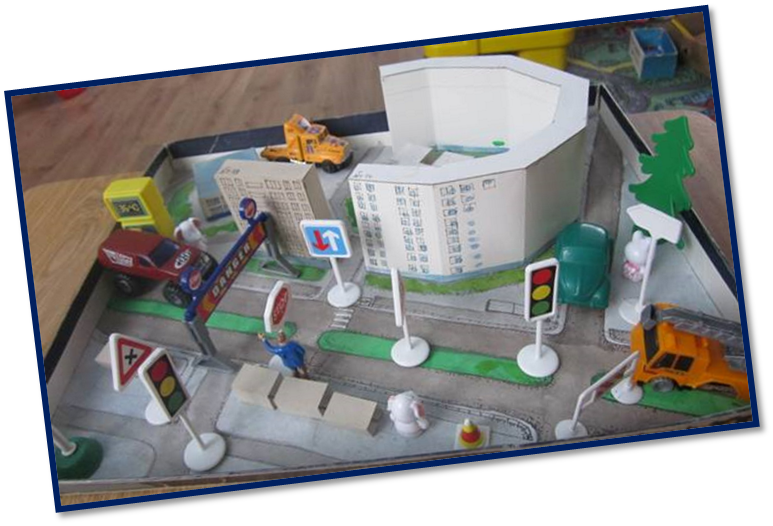 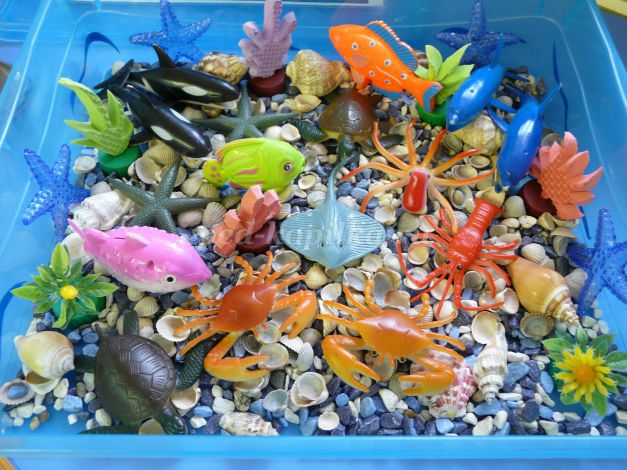 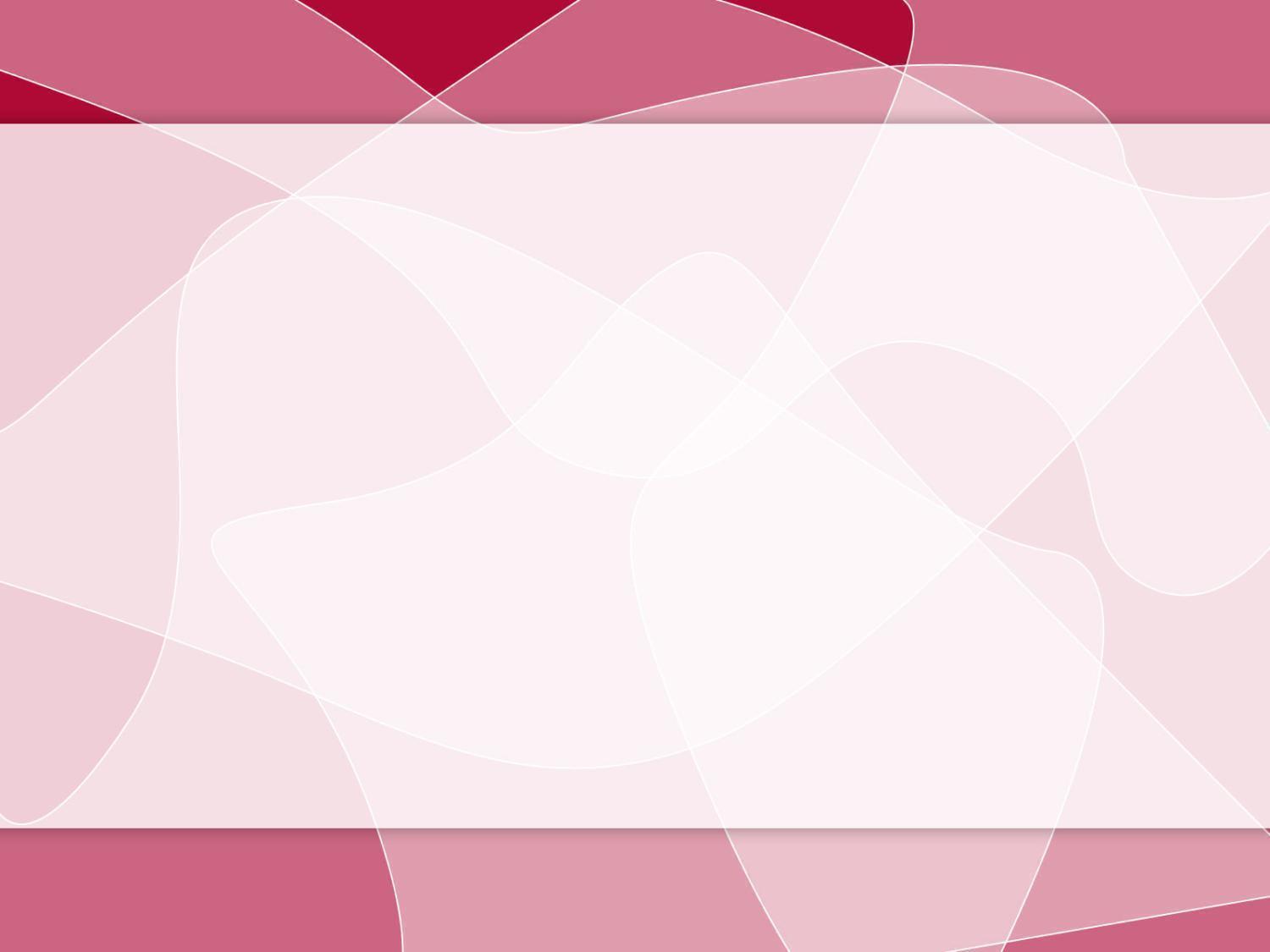 Макет –это форма организацииобразовательного пространства,способствующая развитиютворческого познавательногомышления, поисковойдеятельности и бескорыстнойпознавательной активностикаждого ребенка.
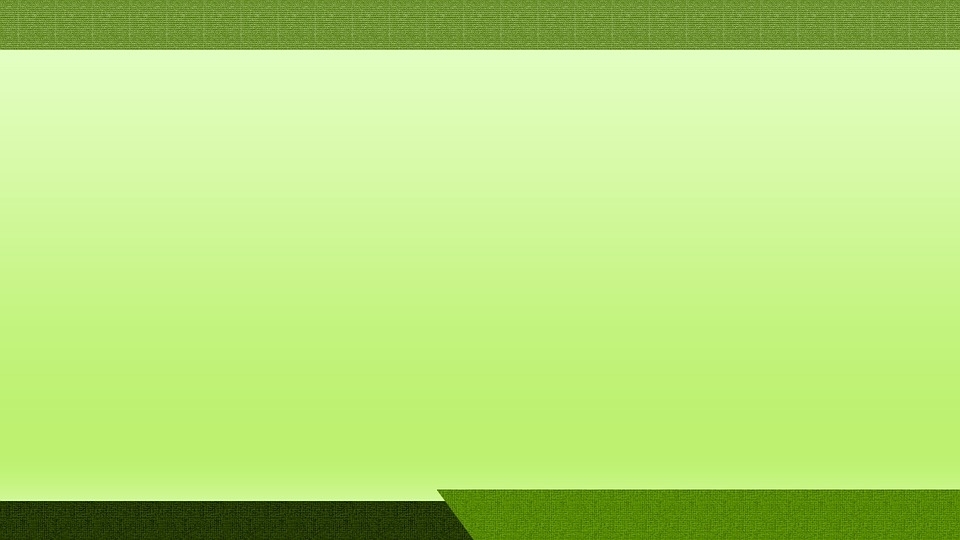 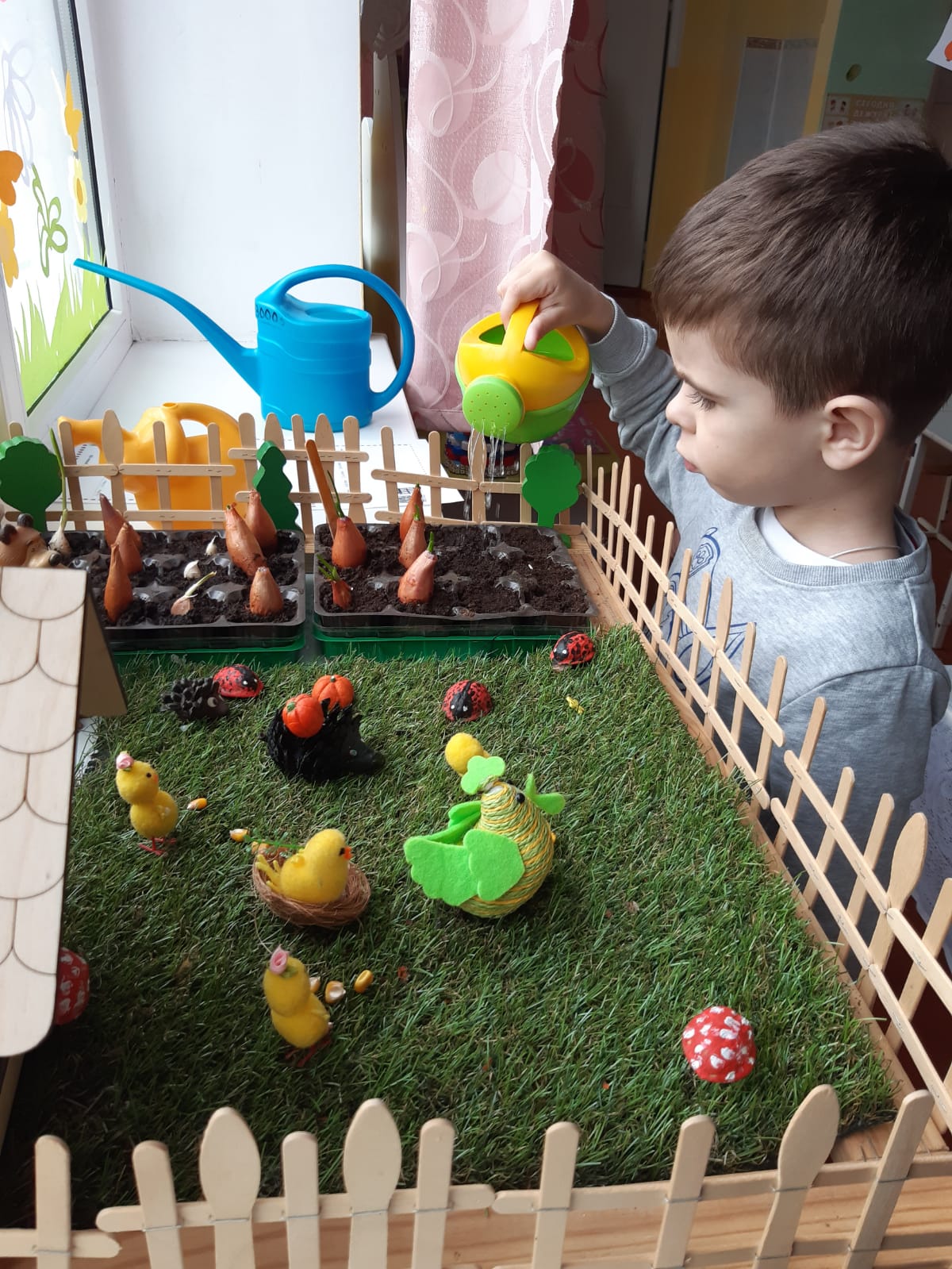 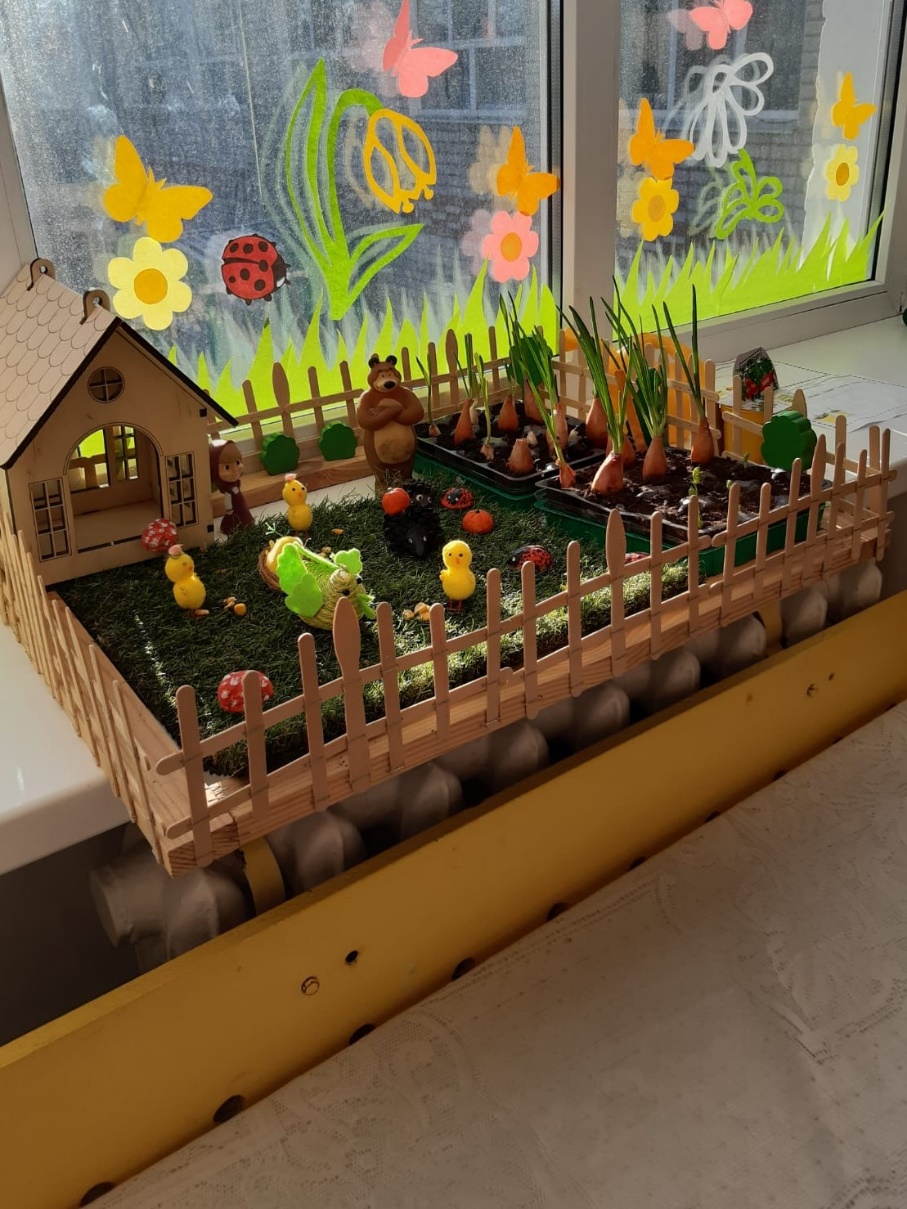 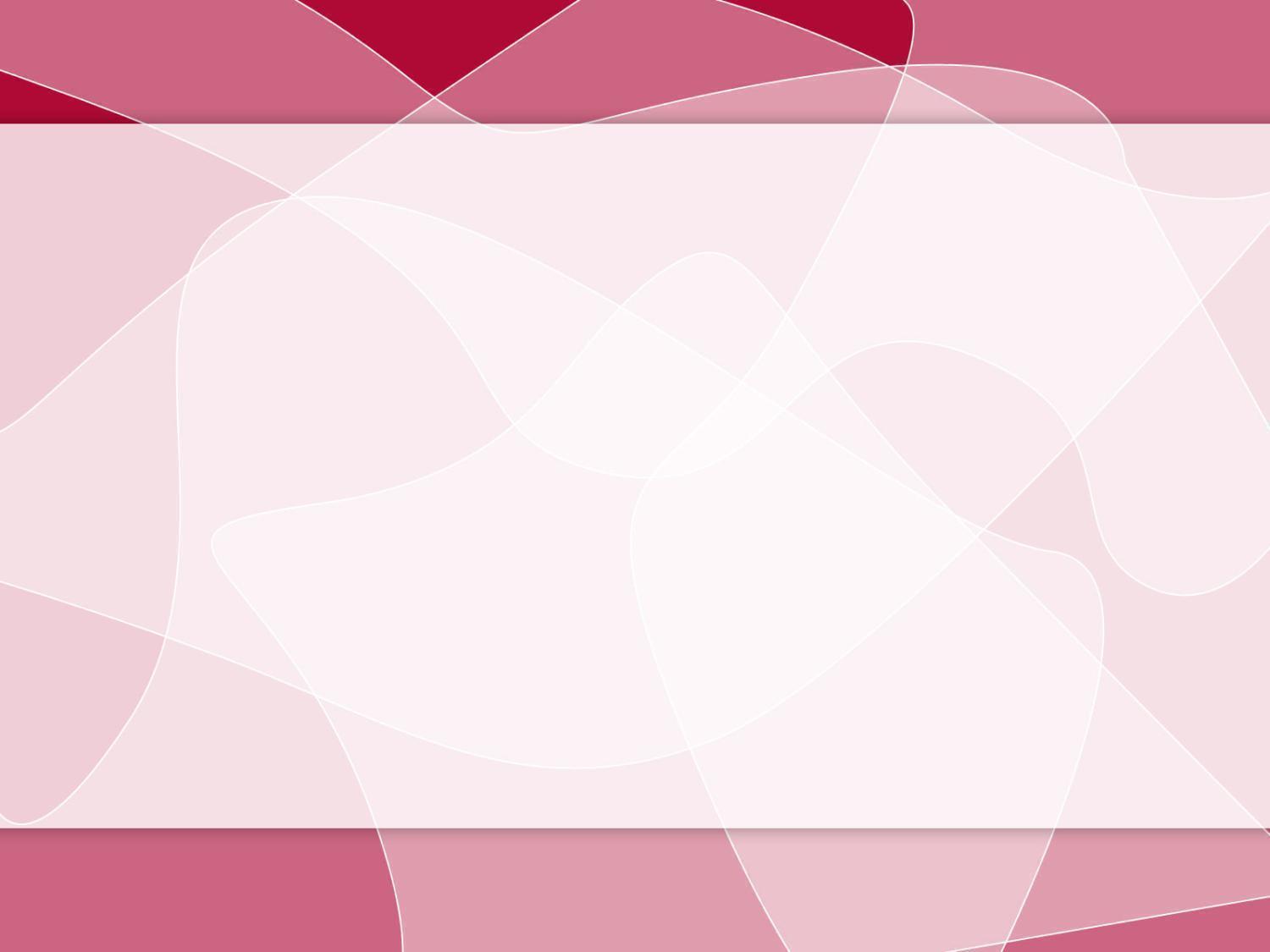 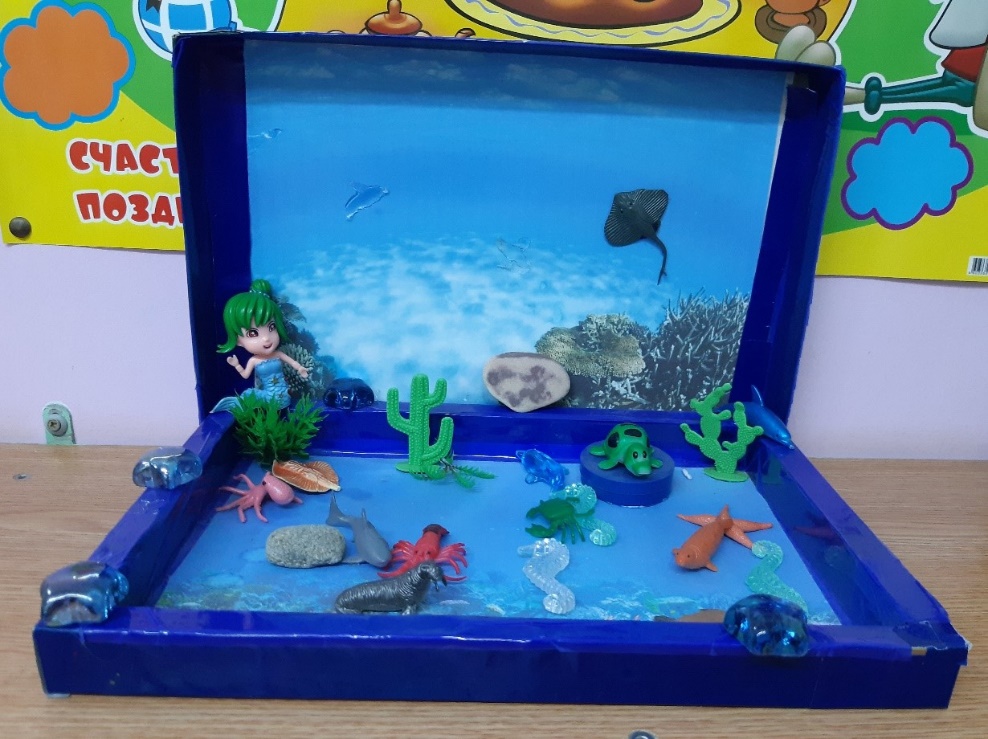 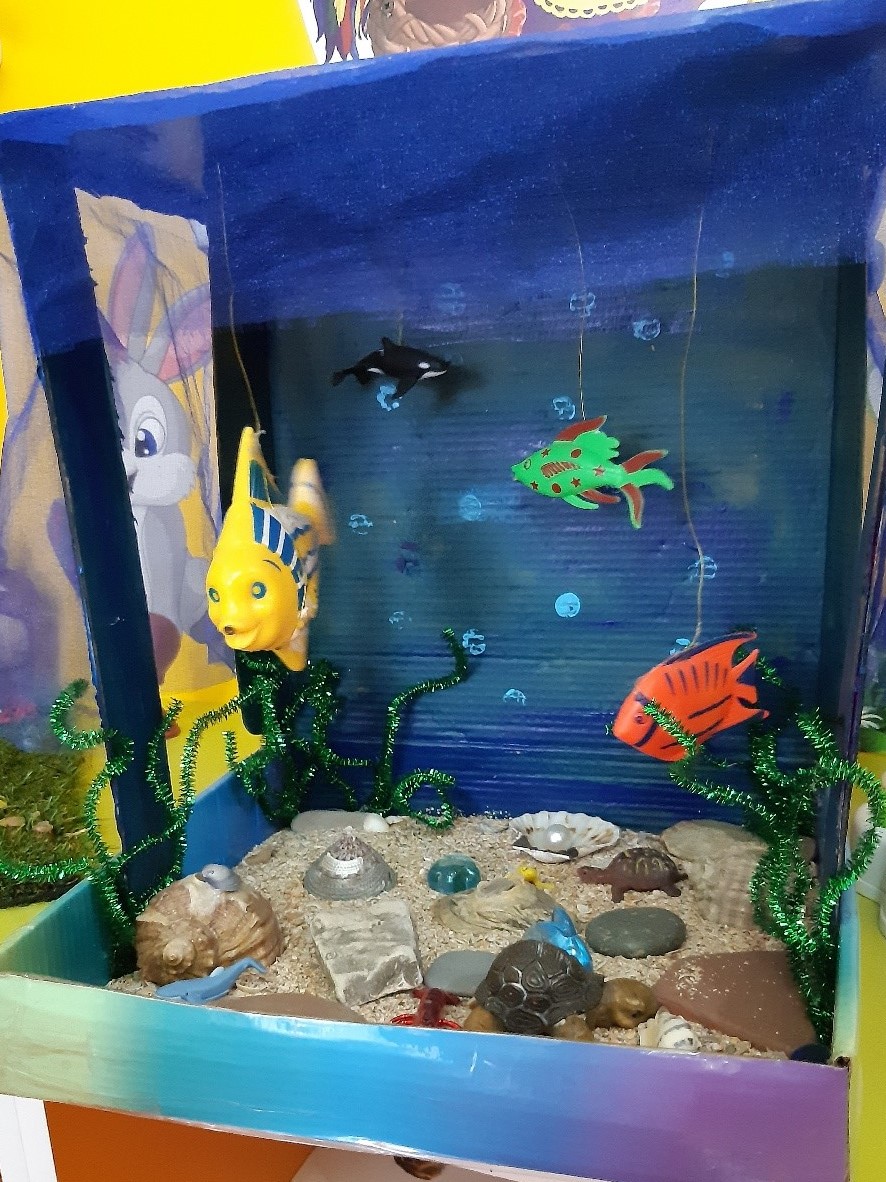 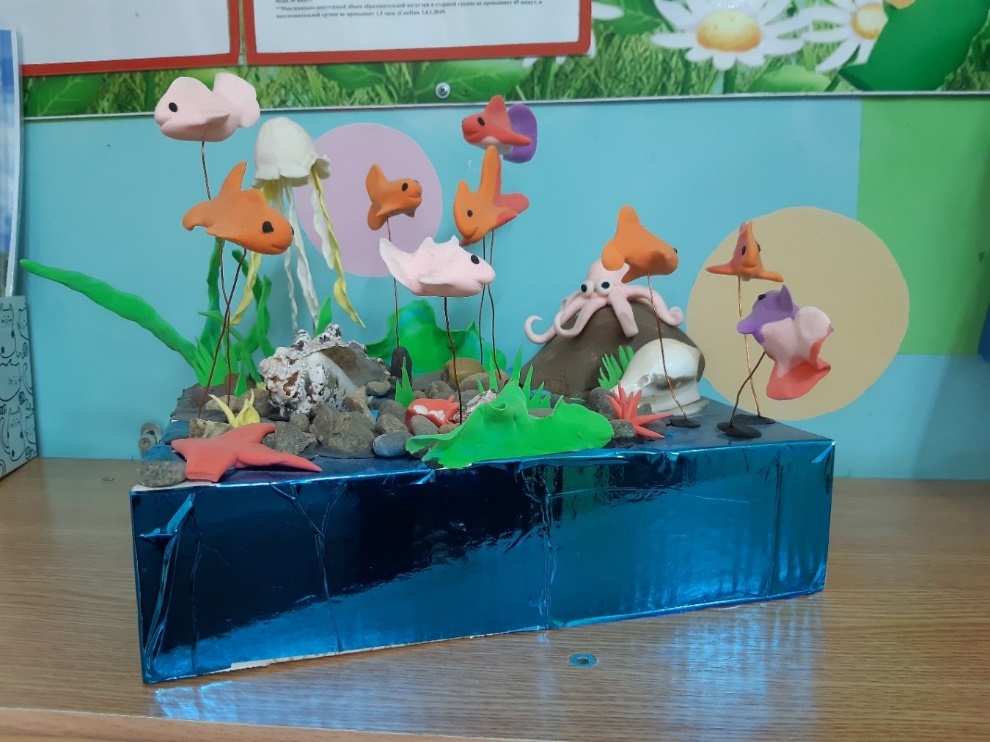 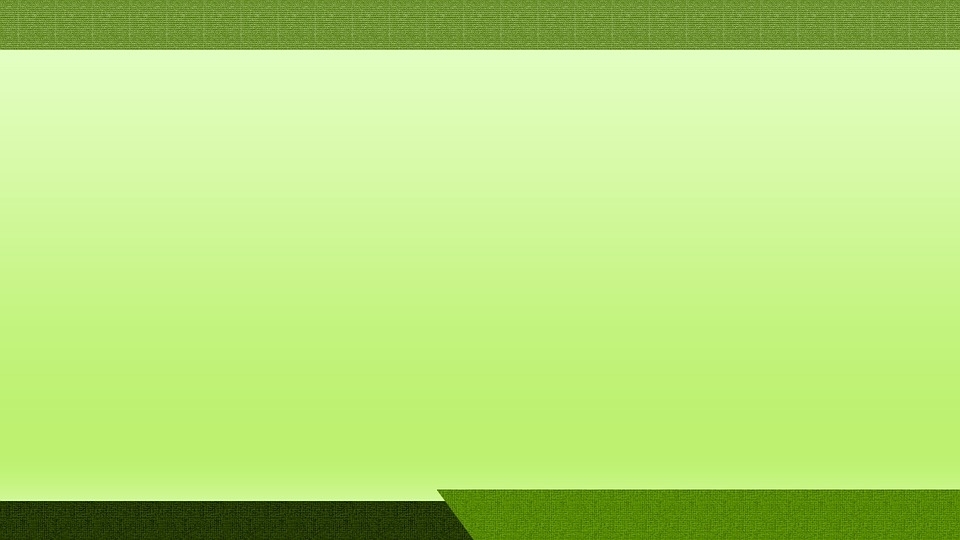 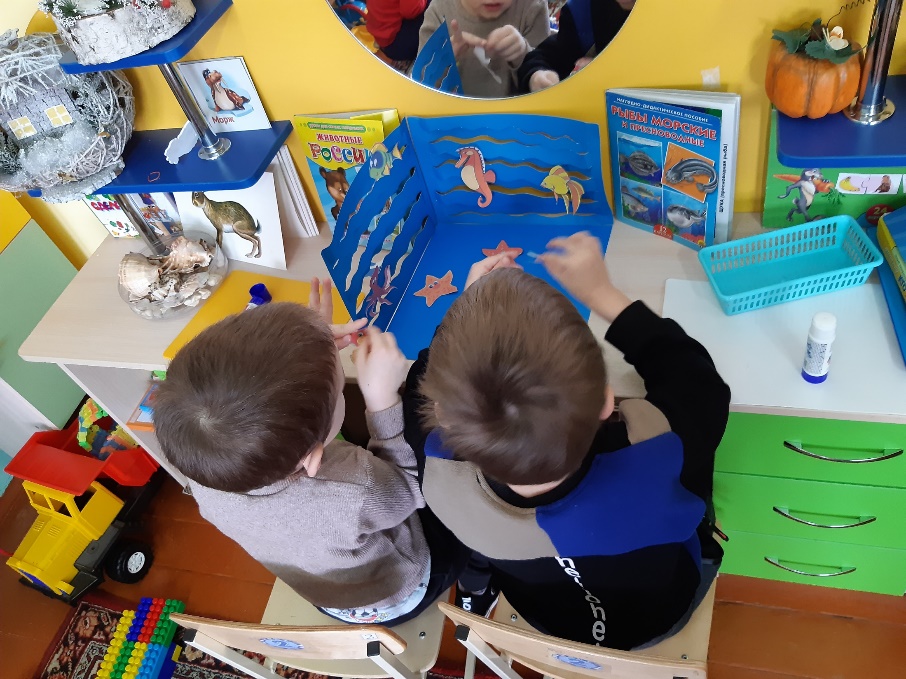 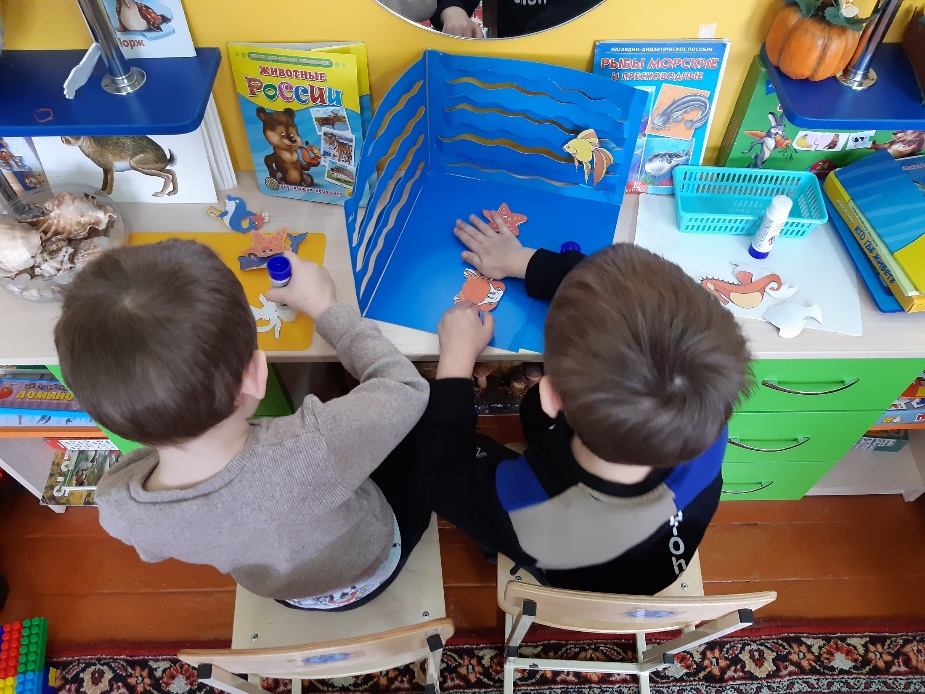 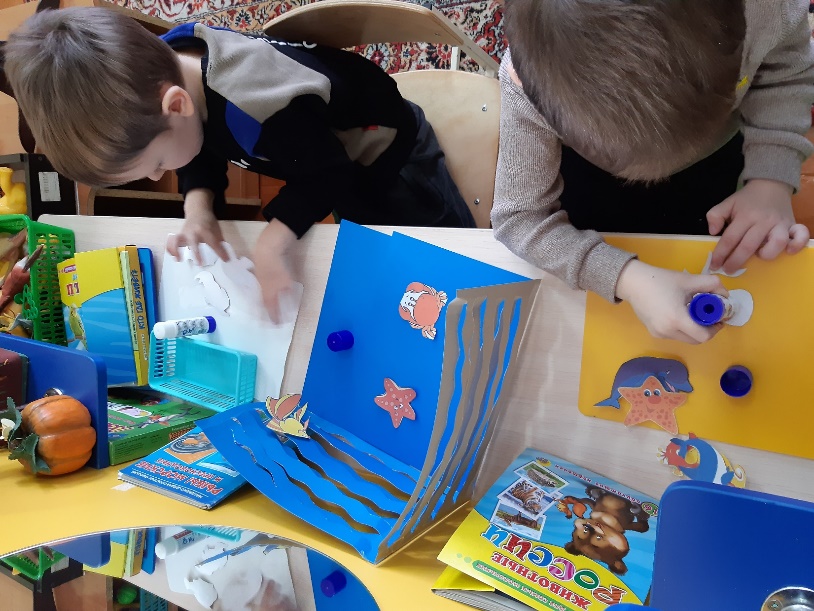 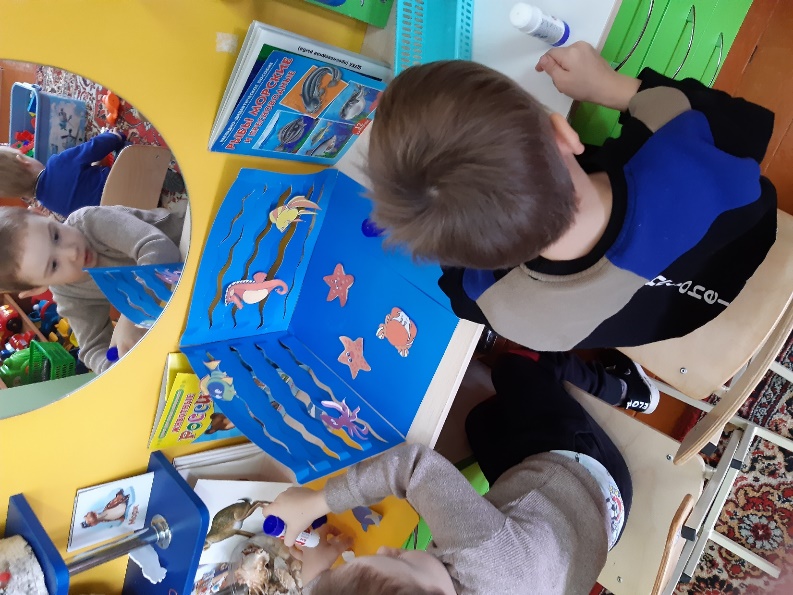 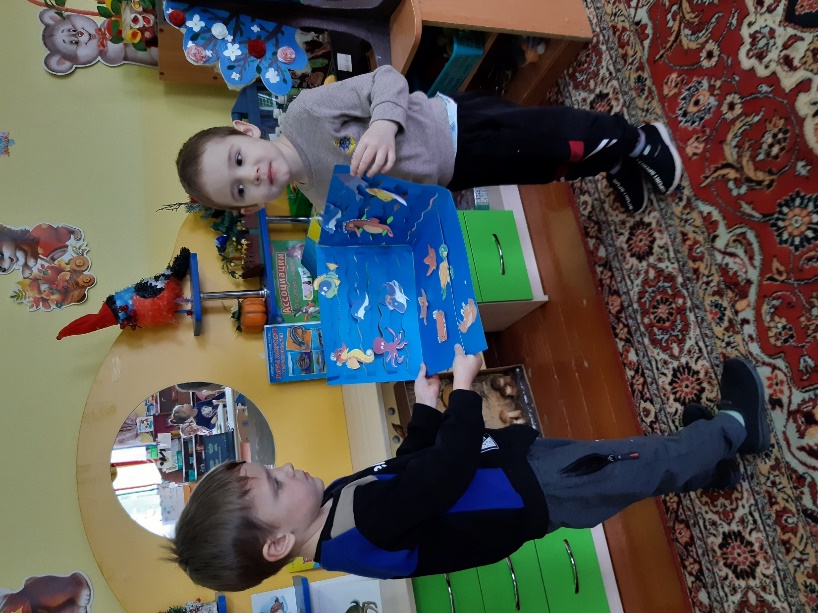 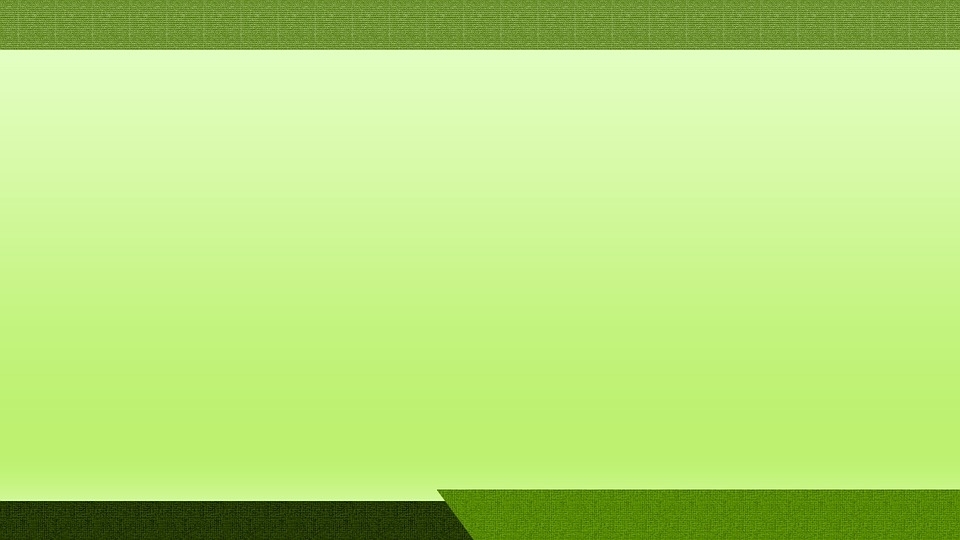 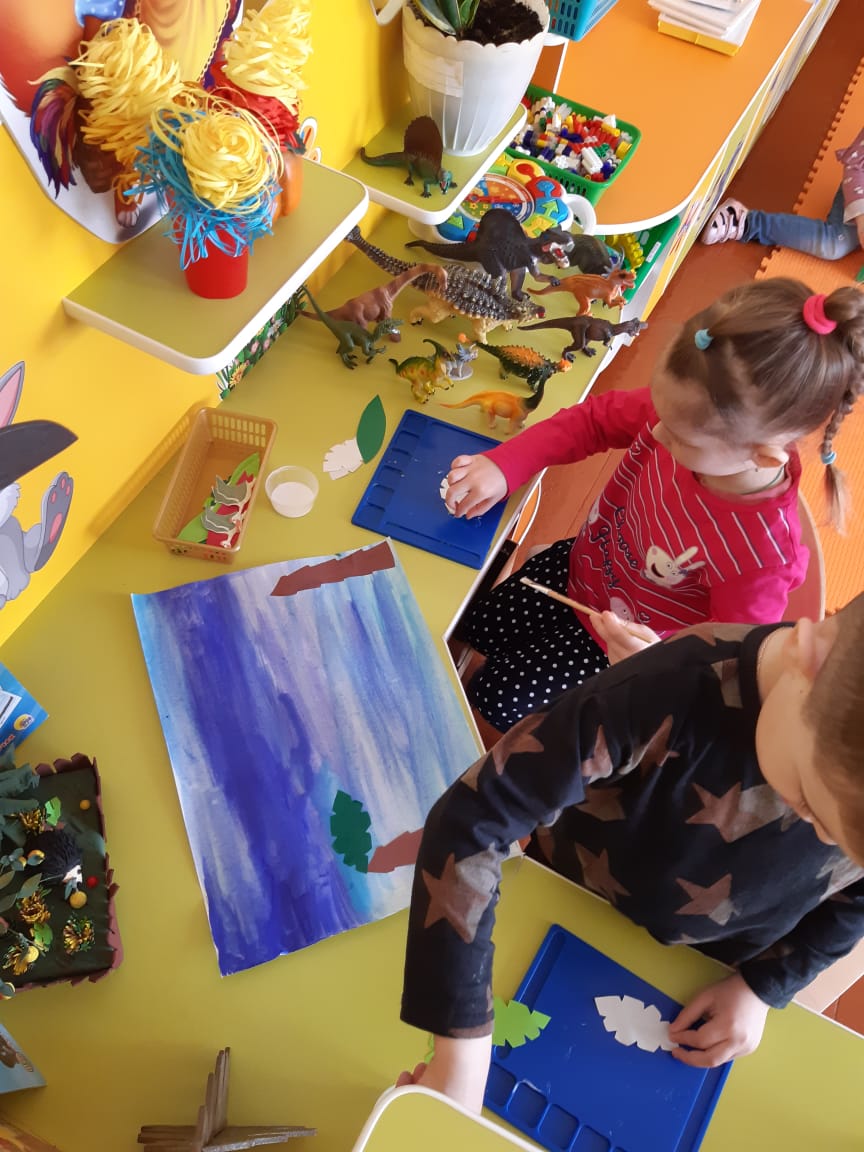 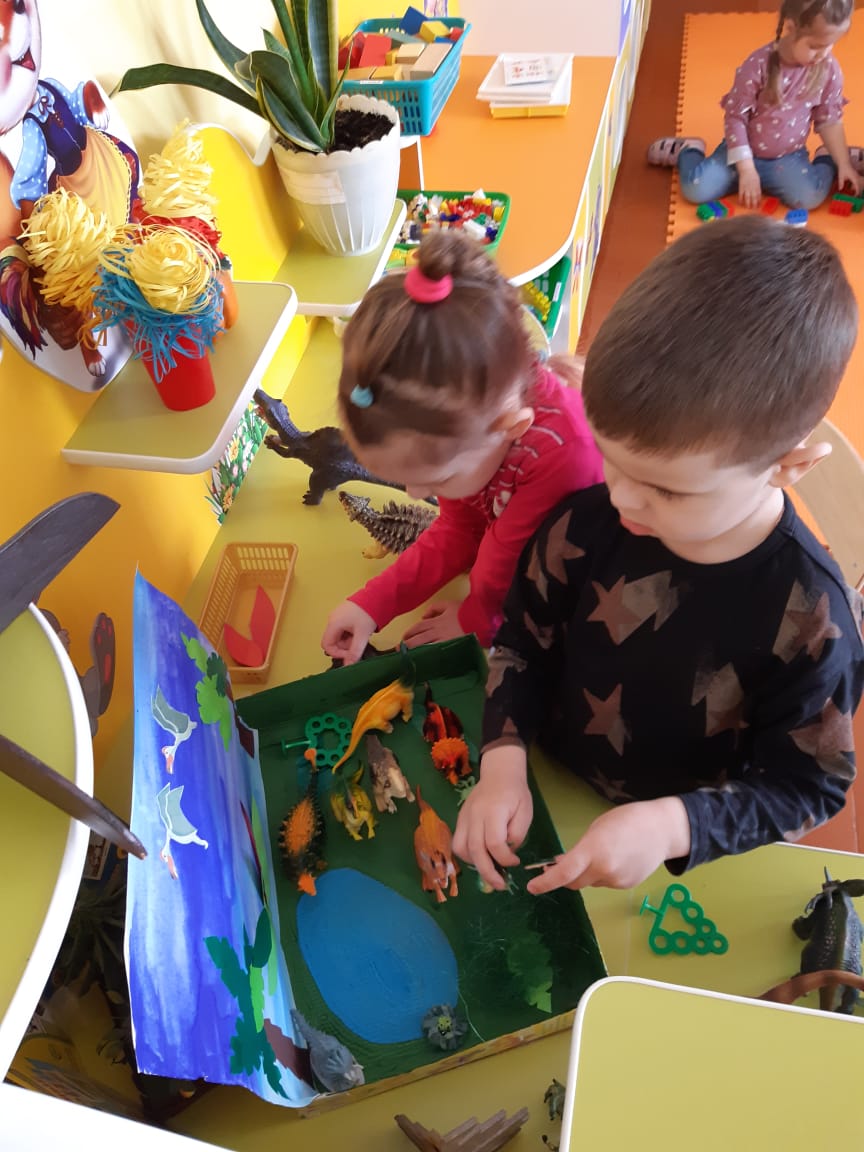 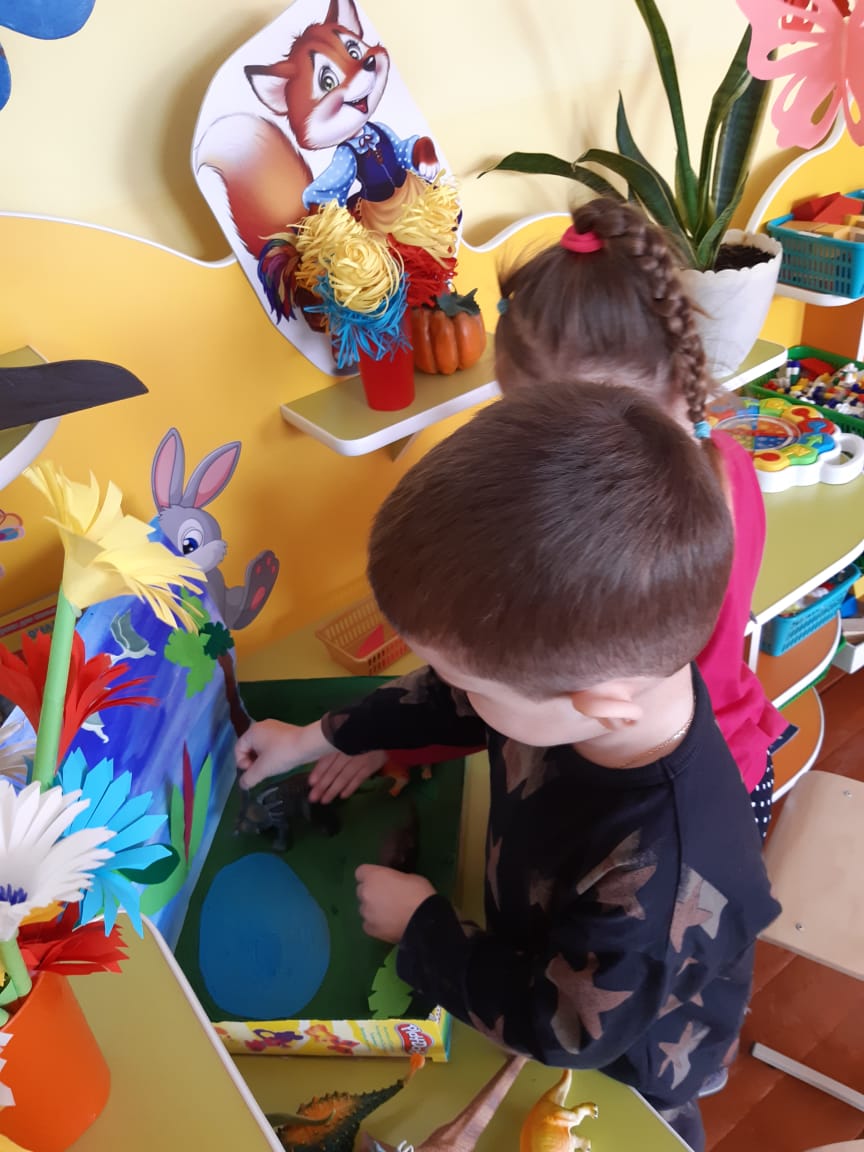 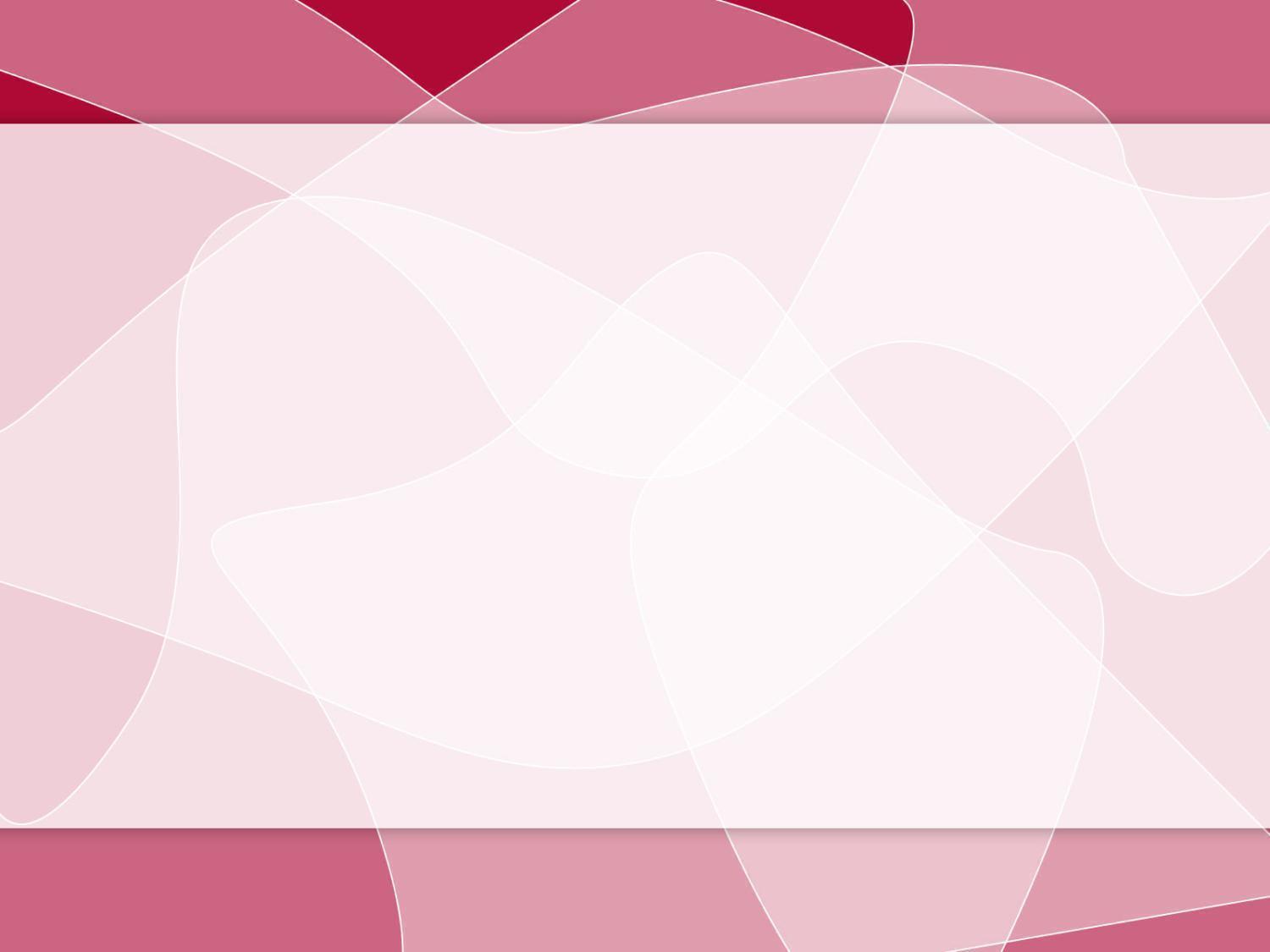 В процессе макетирования развиваются интегративные качества личности: 
• Эмоциональная отзывчивость 
• Любознательность 
• Активность 
• Умение взаимодействовать с взрослыми и сверстниками.
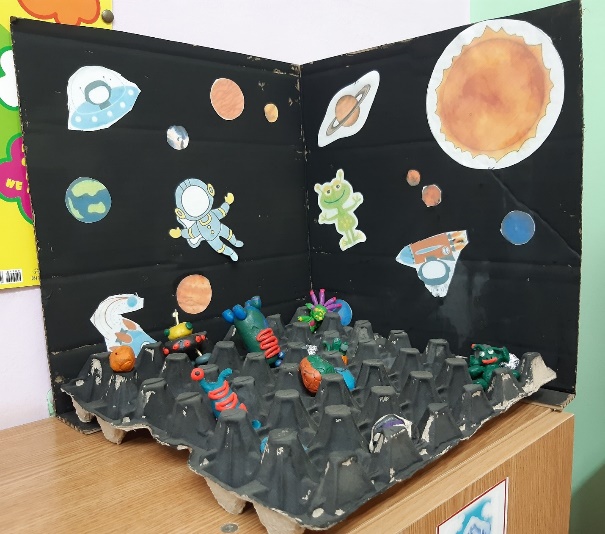 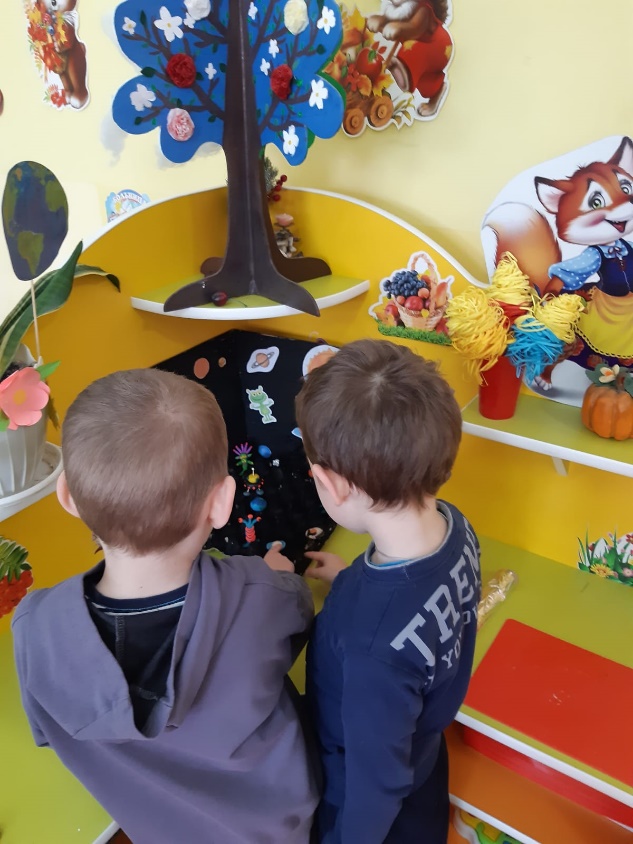 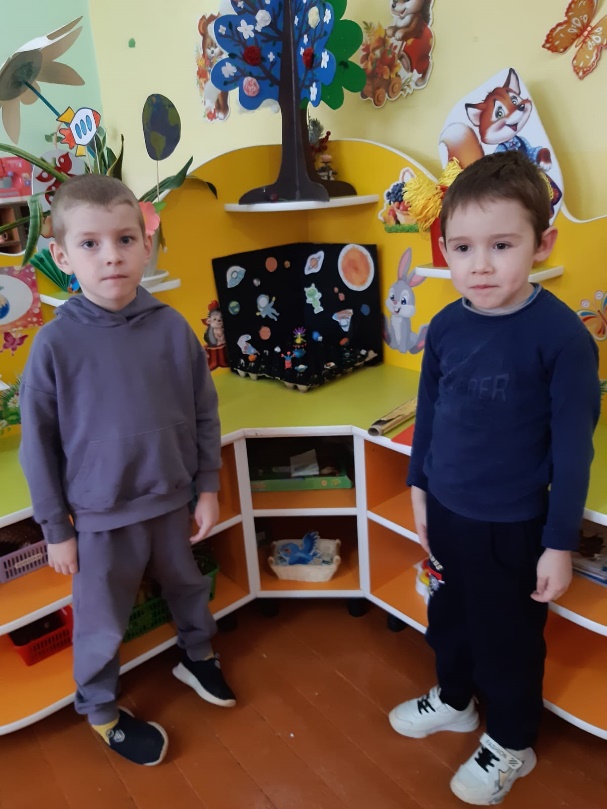 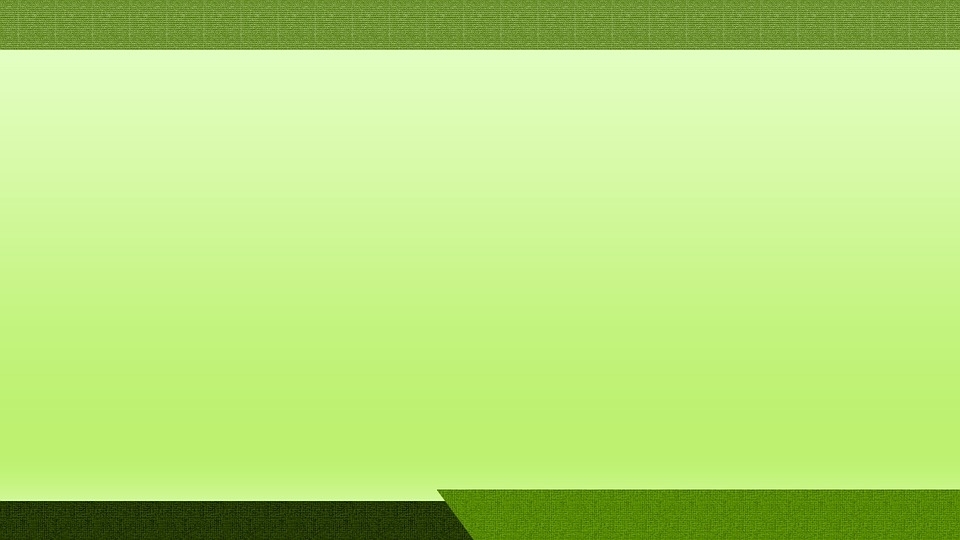 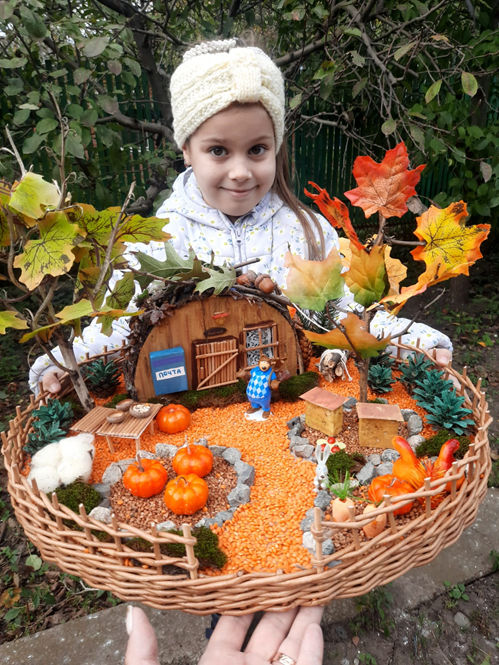 Участие родителей  в создании макетов.
способствует эмоциональному сближению и привлечению родителей в образовательный процесс.
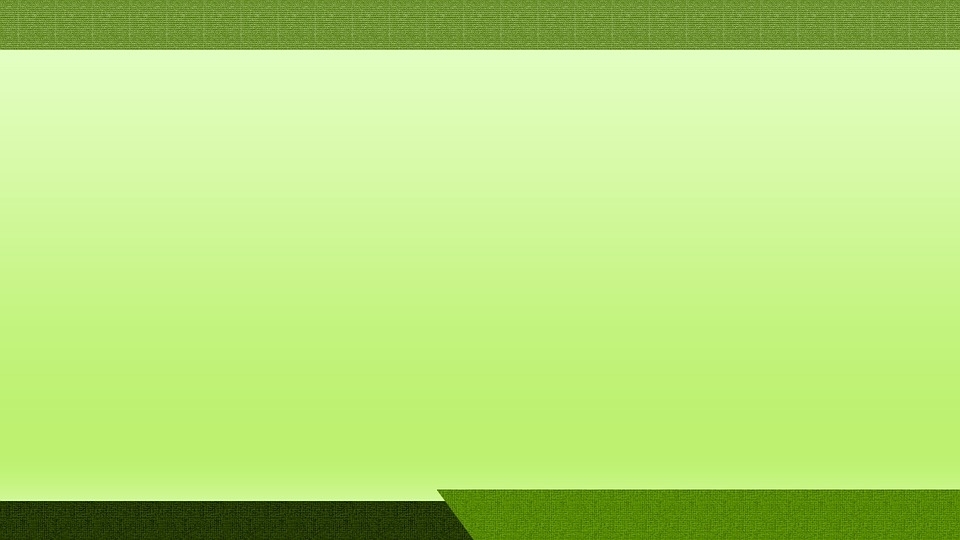 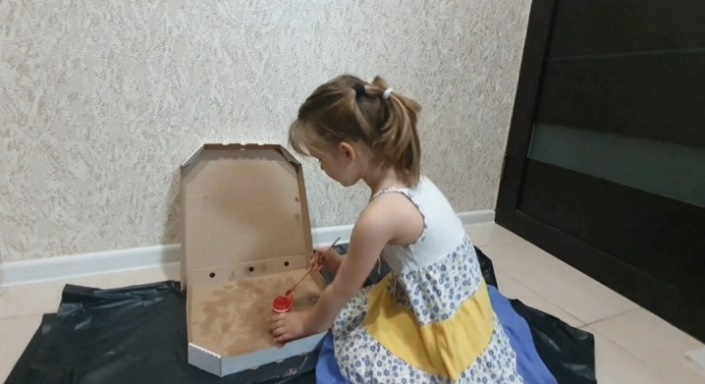 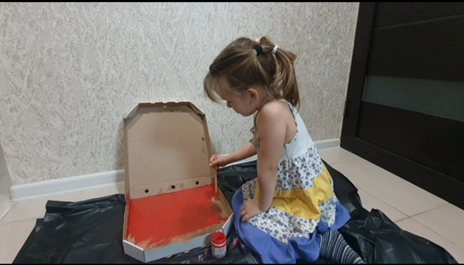 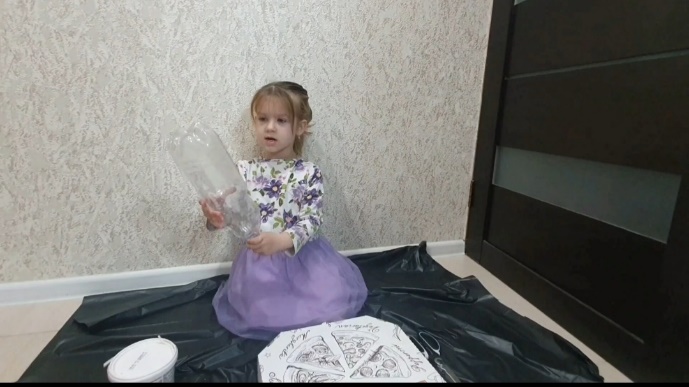 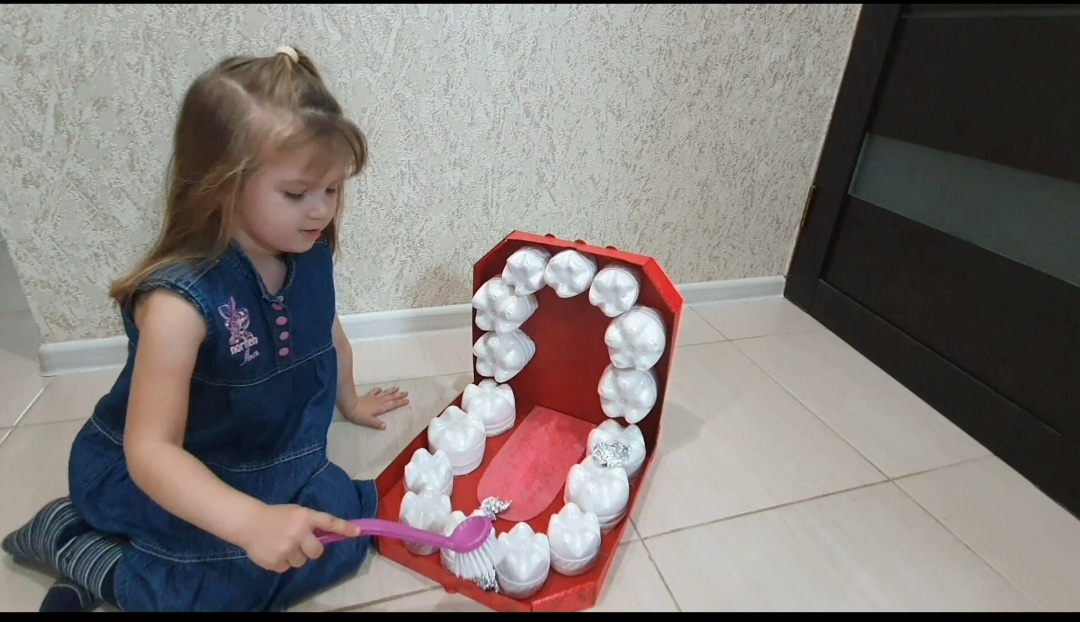 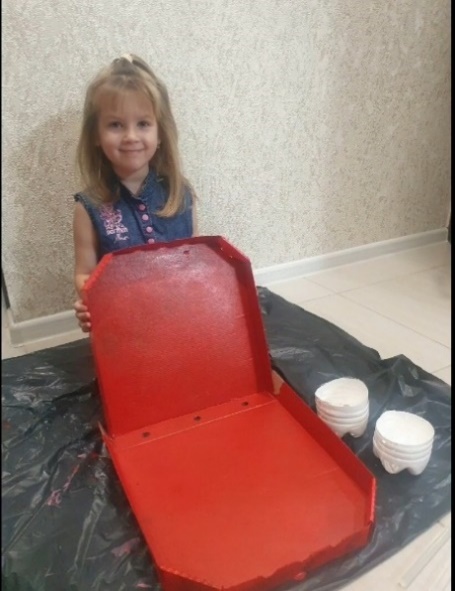 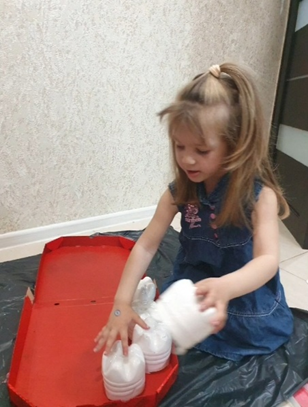 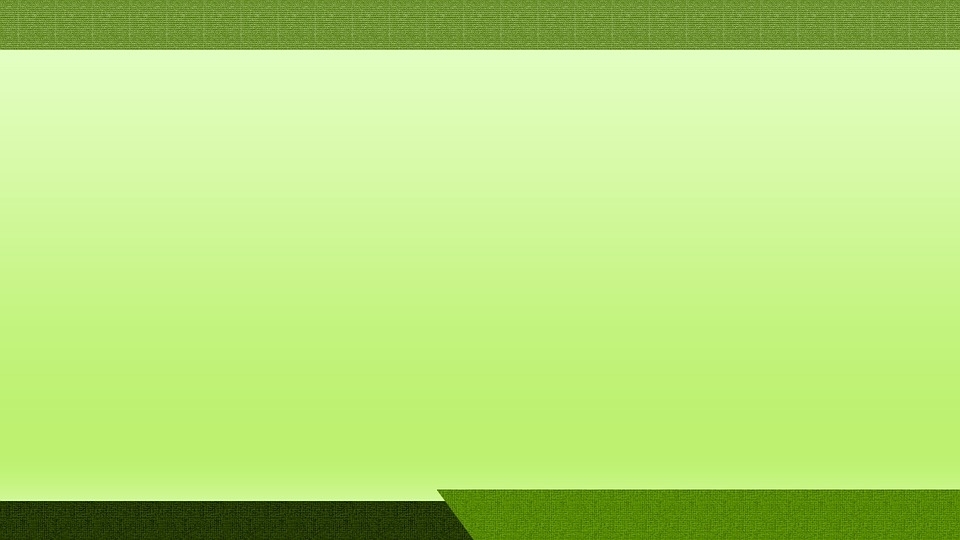 Использование макетов в самостоятельной детской игре и в процессе образовательной деятельности
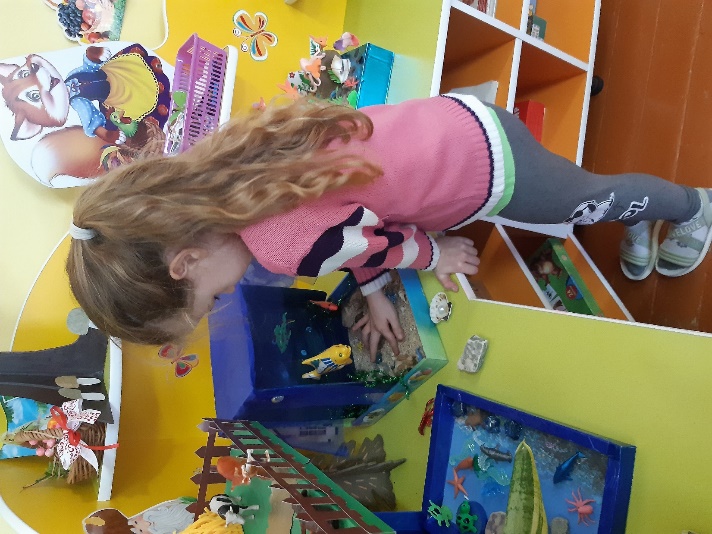 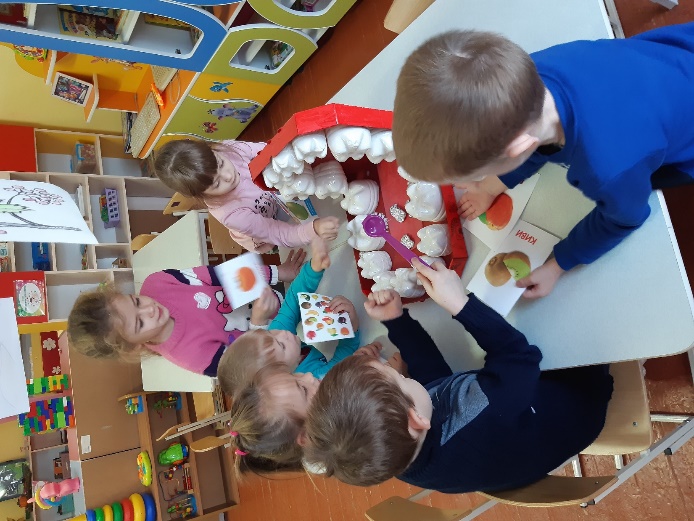 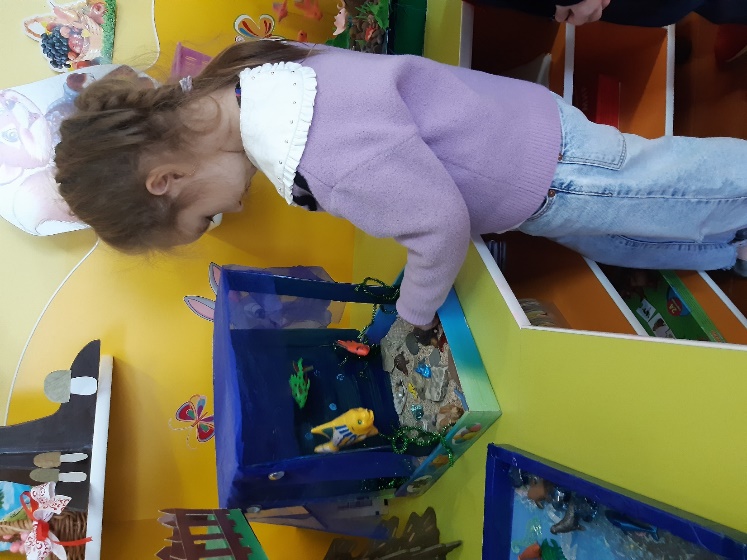 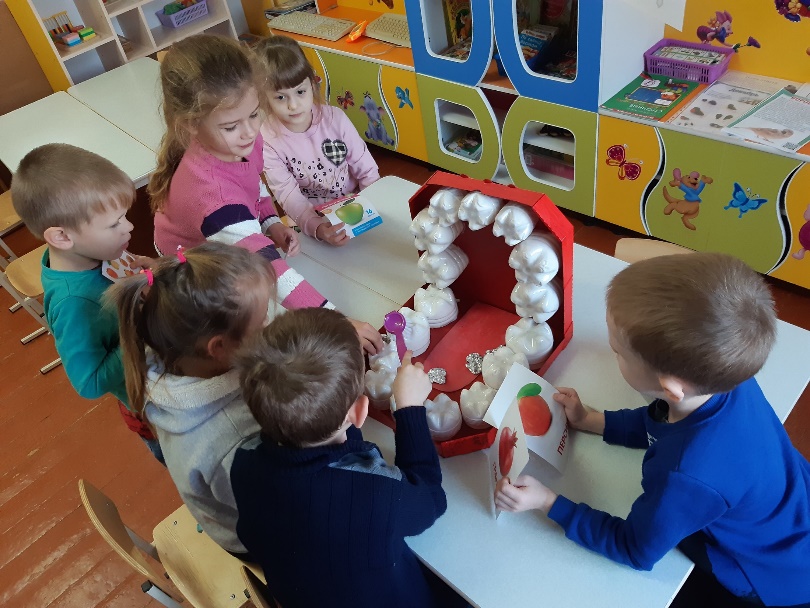 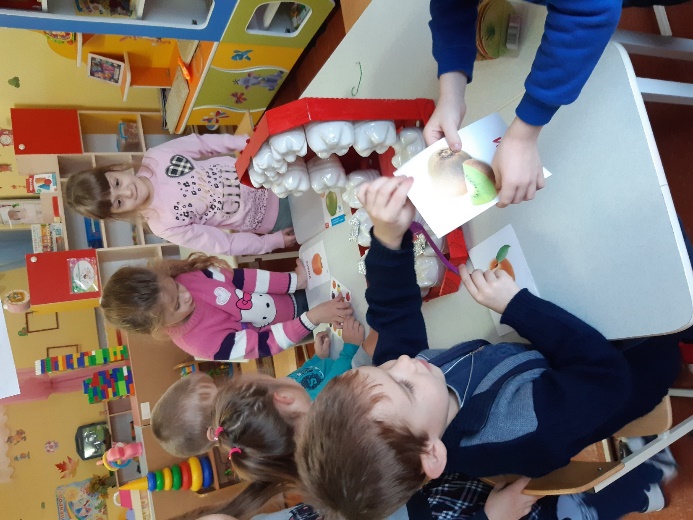 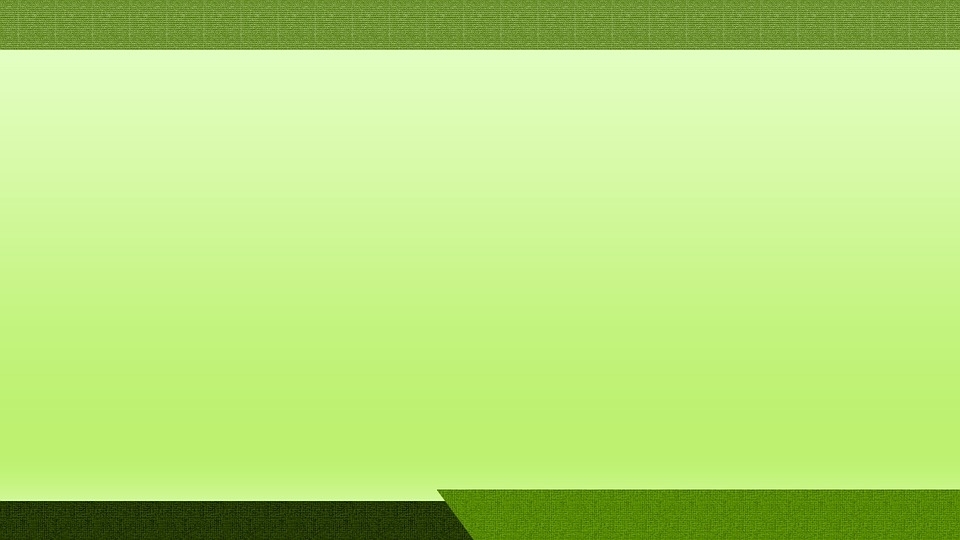 Процесс изготовления макета детьми по теме проекта «Зимующие птицы».
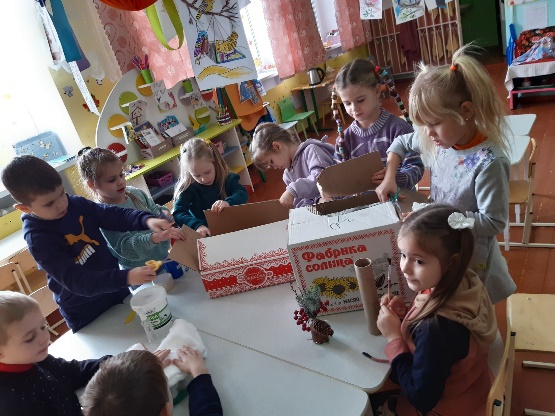 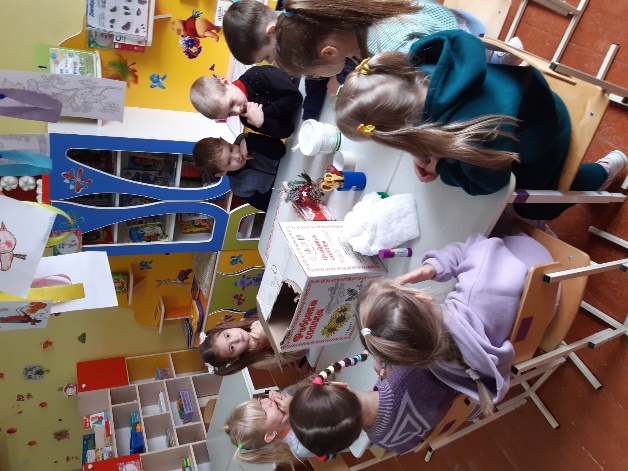 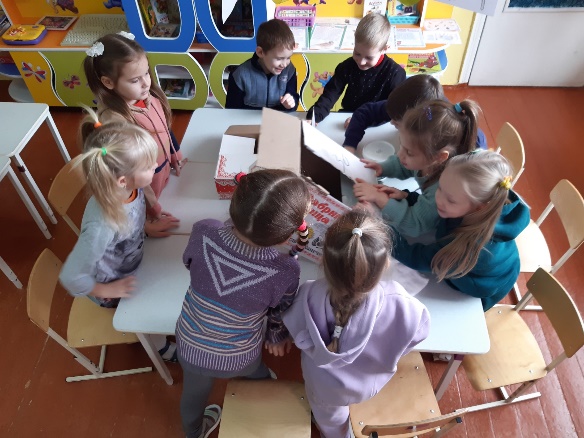 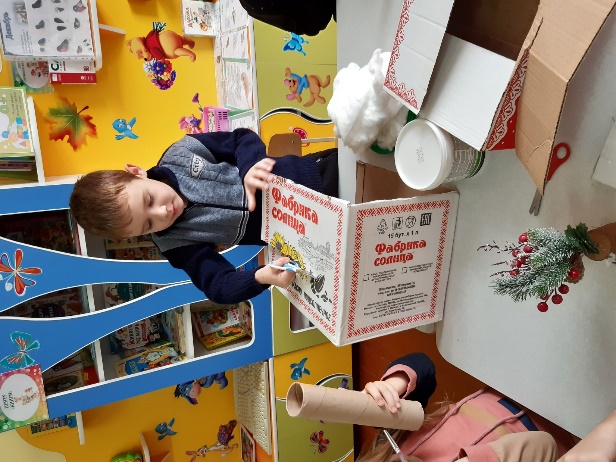 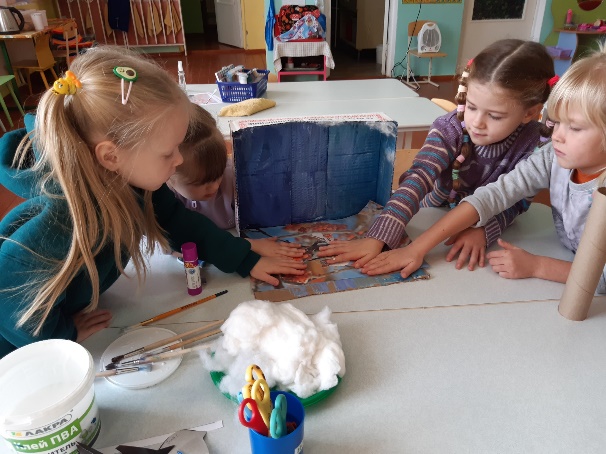 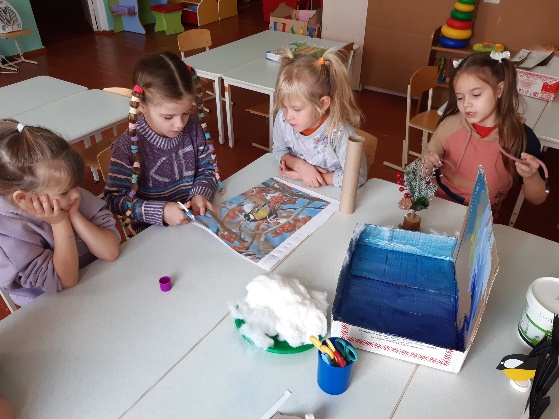 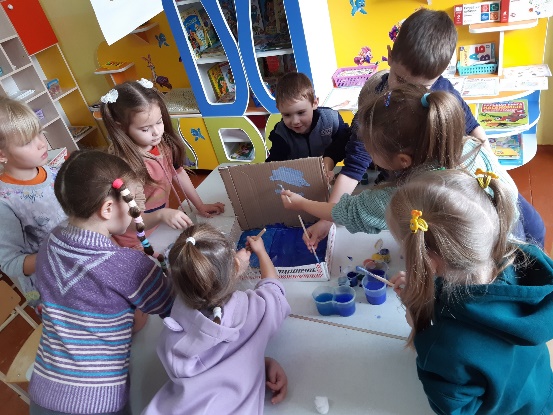 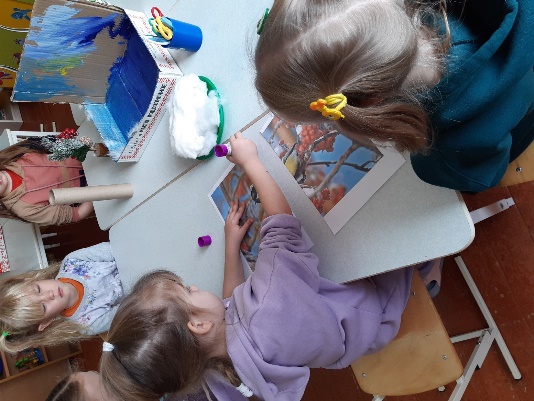 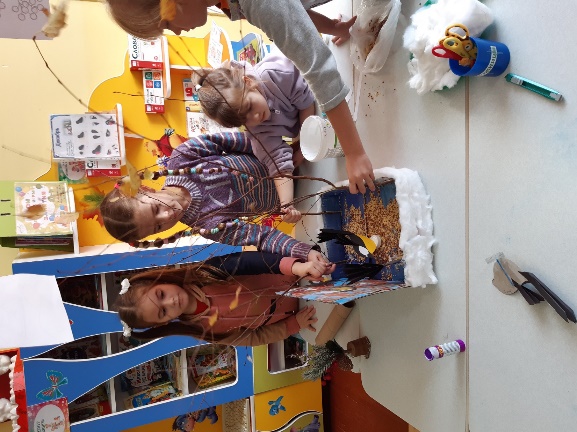 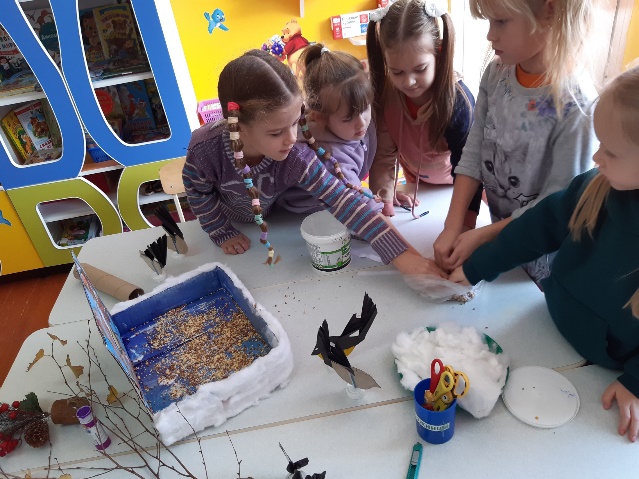 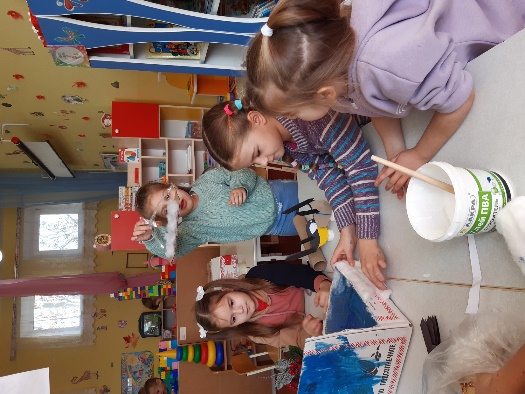 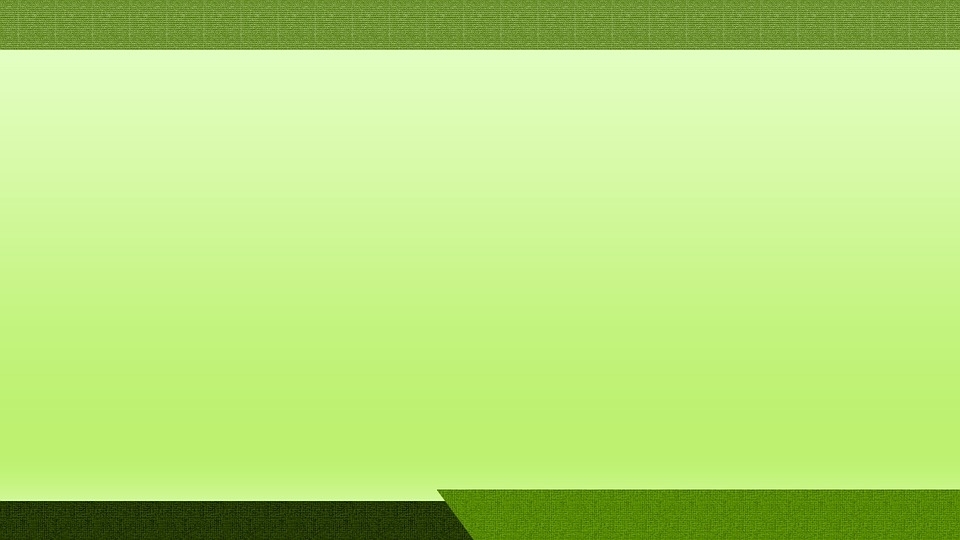 Использование макетов в работе с детьми- одна инновационных технологий, способствующих  формированию игровых  умений, поисковой деятельности и познавательной активности каждого ребенка.
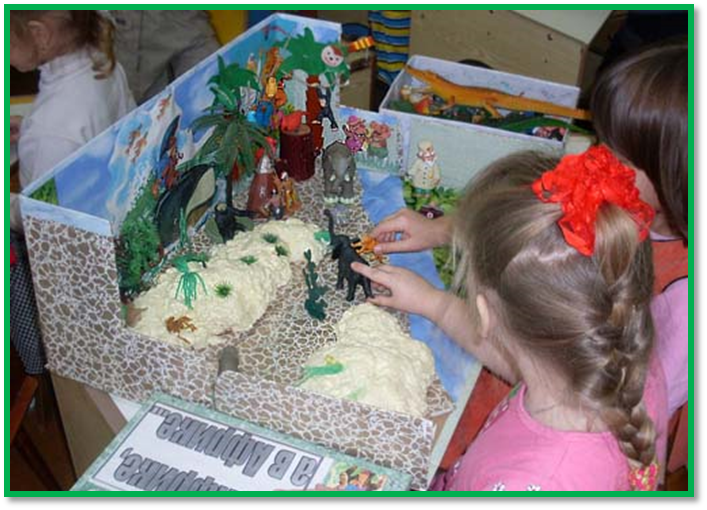 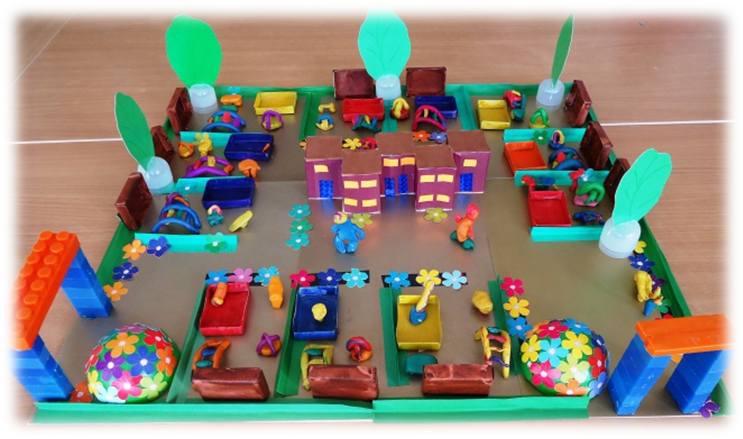 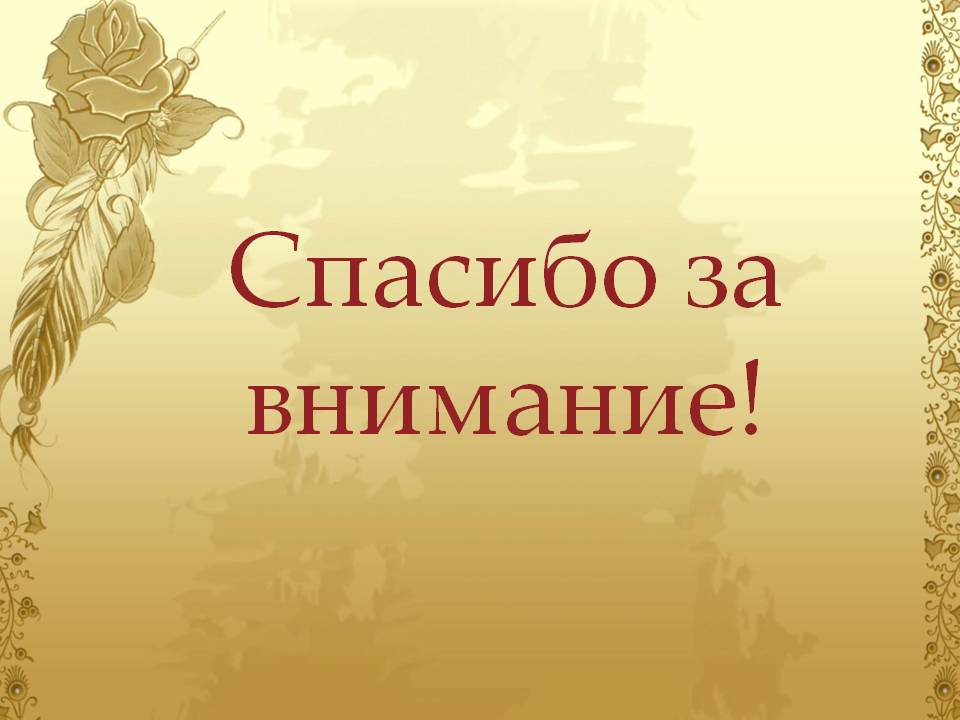